PERCORSO OSPEDALIERO
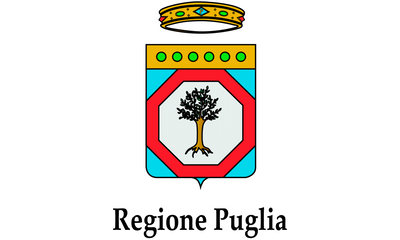 1
Selezione set di indicatori per l’ Area Ospedaliera
2
C2a.C Indice di performance degenza media - DRG Chirurgici
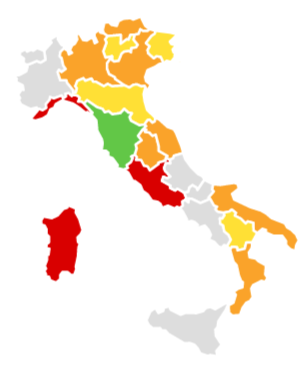 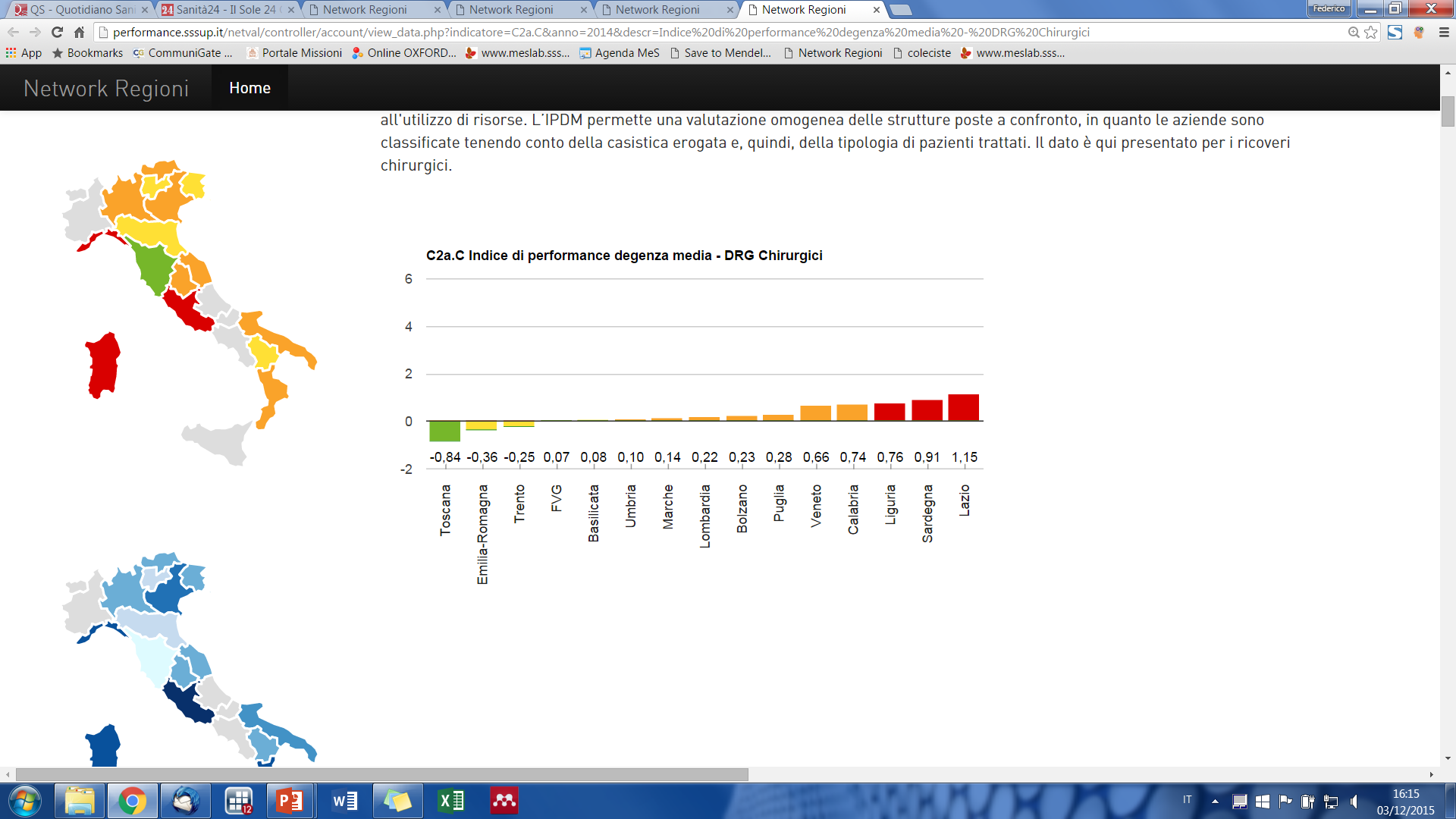 3
C2a.C Indice di performance degenza media - DRG Chirurgici
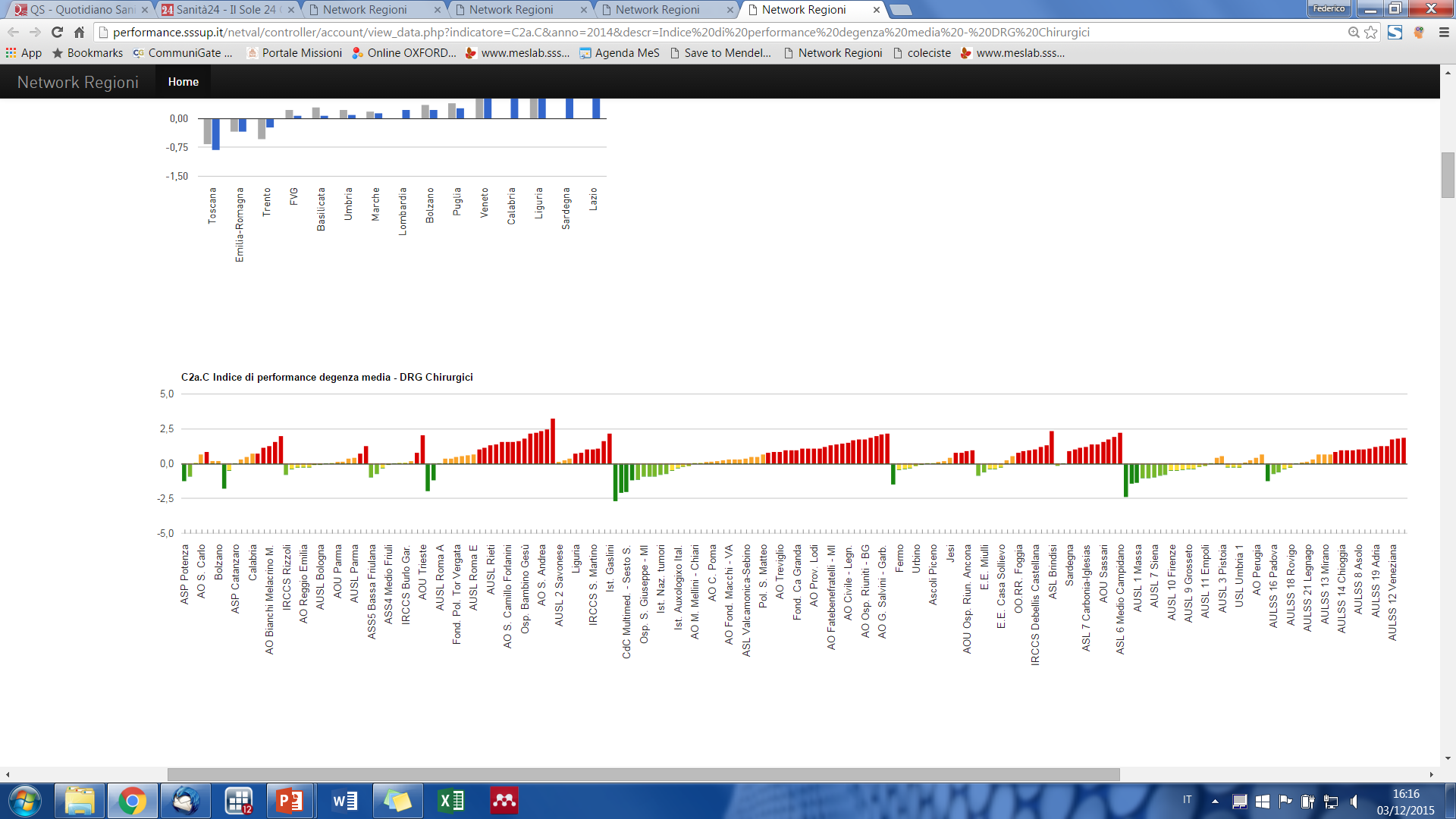 4
C2a.C Indice di performance degenza media - DRG Chirurgici
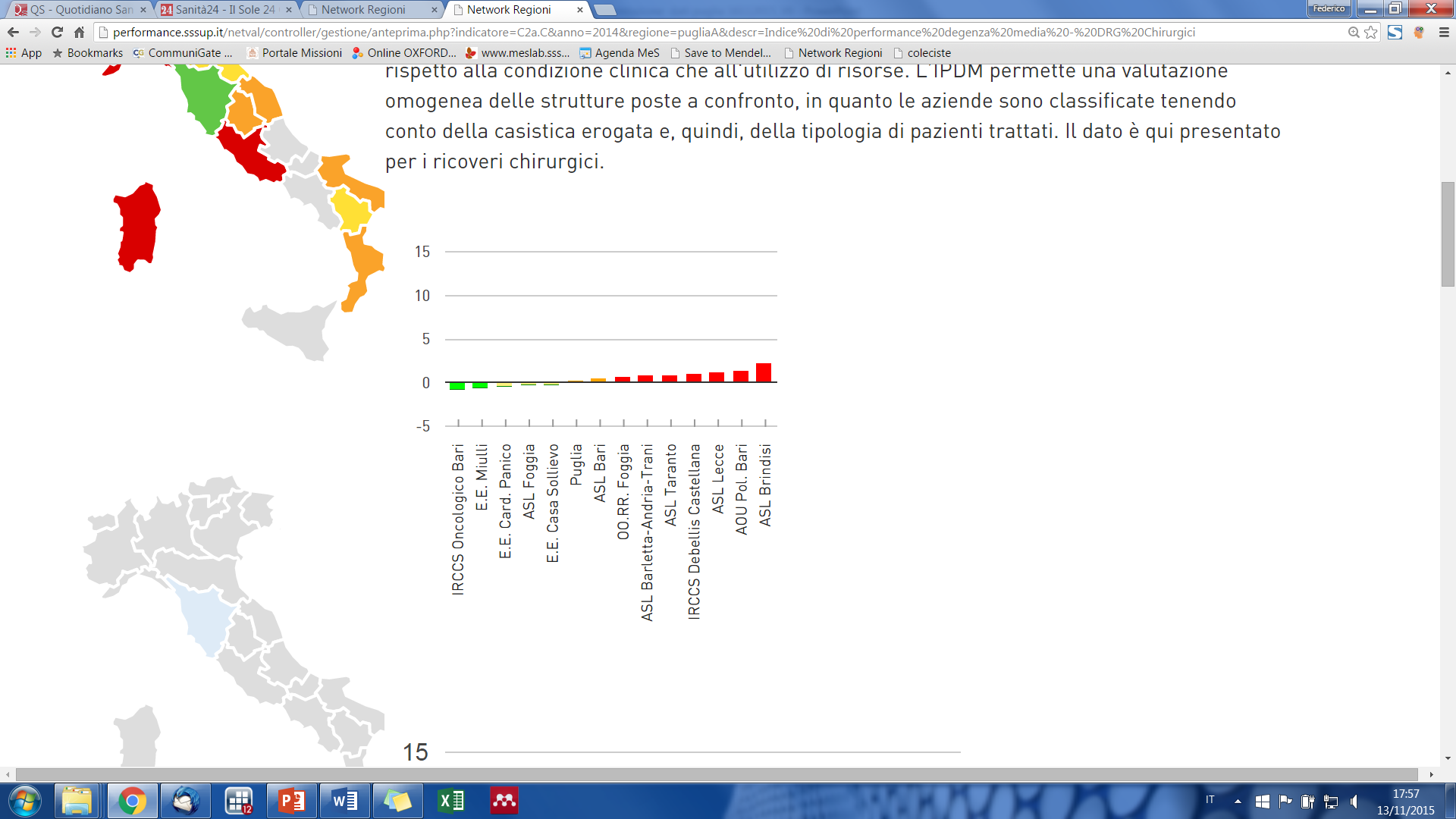 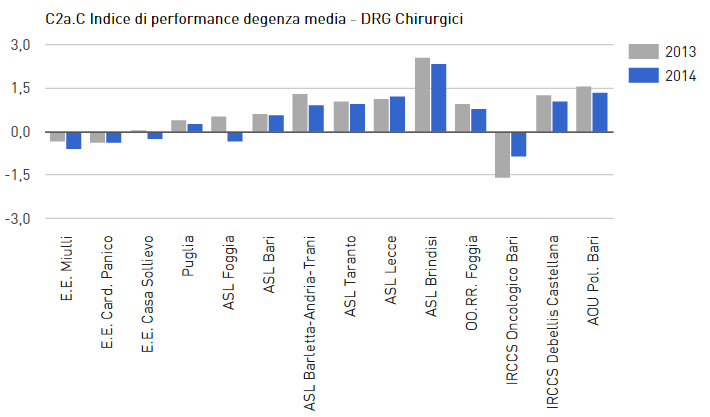 5
C2a.M Indice di performance degenza media - DRG Medici
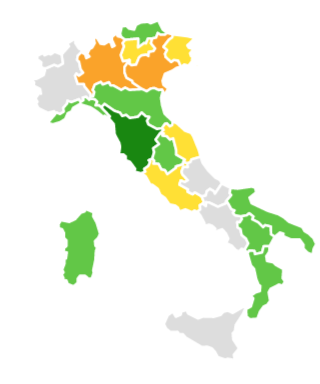 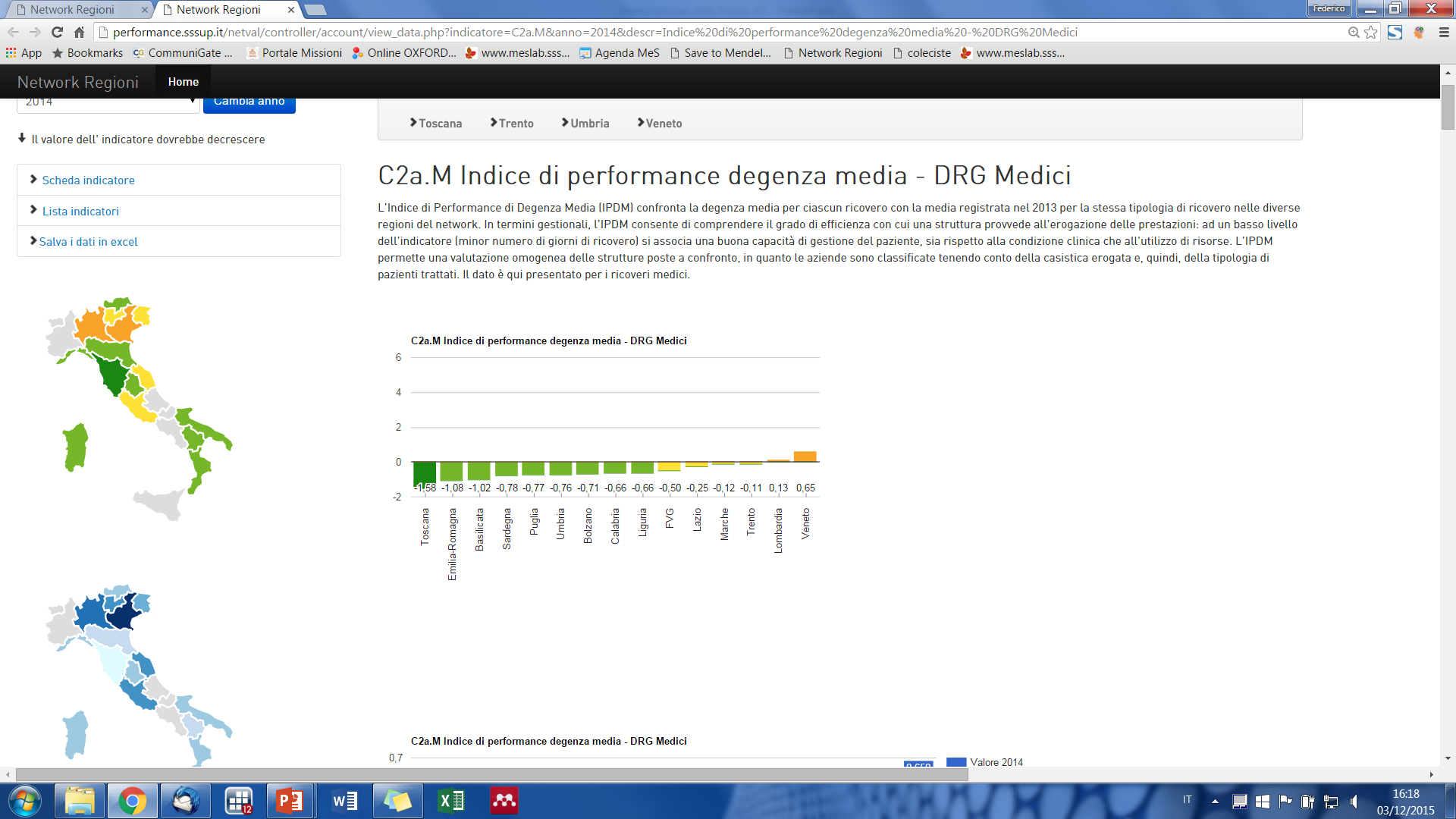 6
C2a.M Indice di performance degenza media - DRG Medici
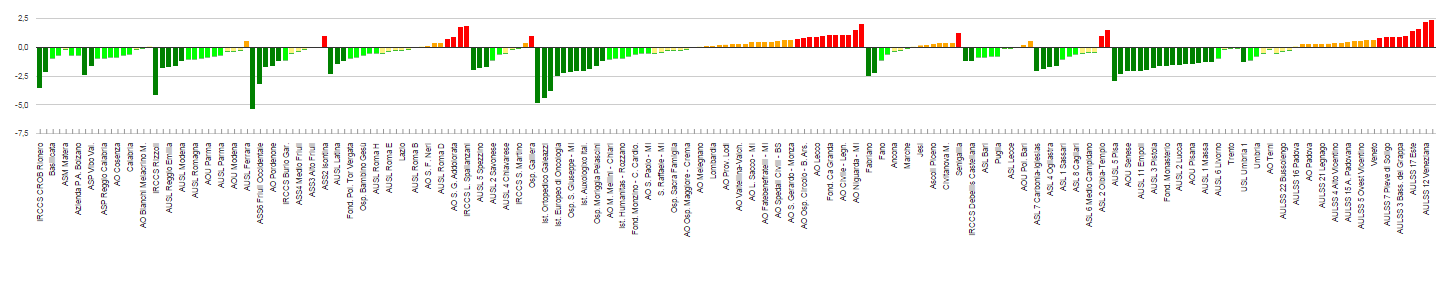 7
C2a.M Indice di performance degenza media - DRG Medici
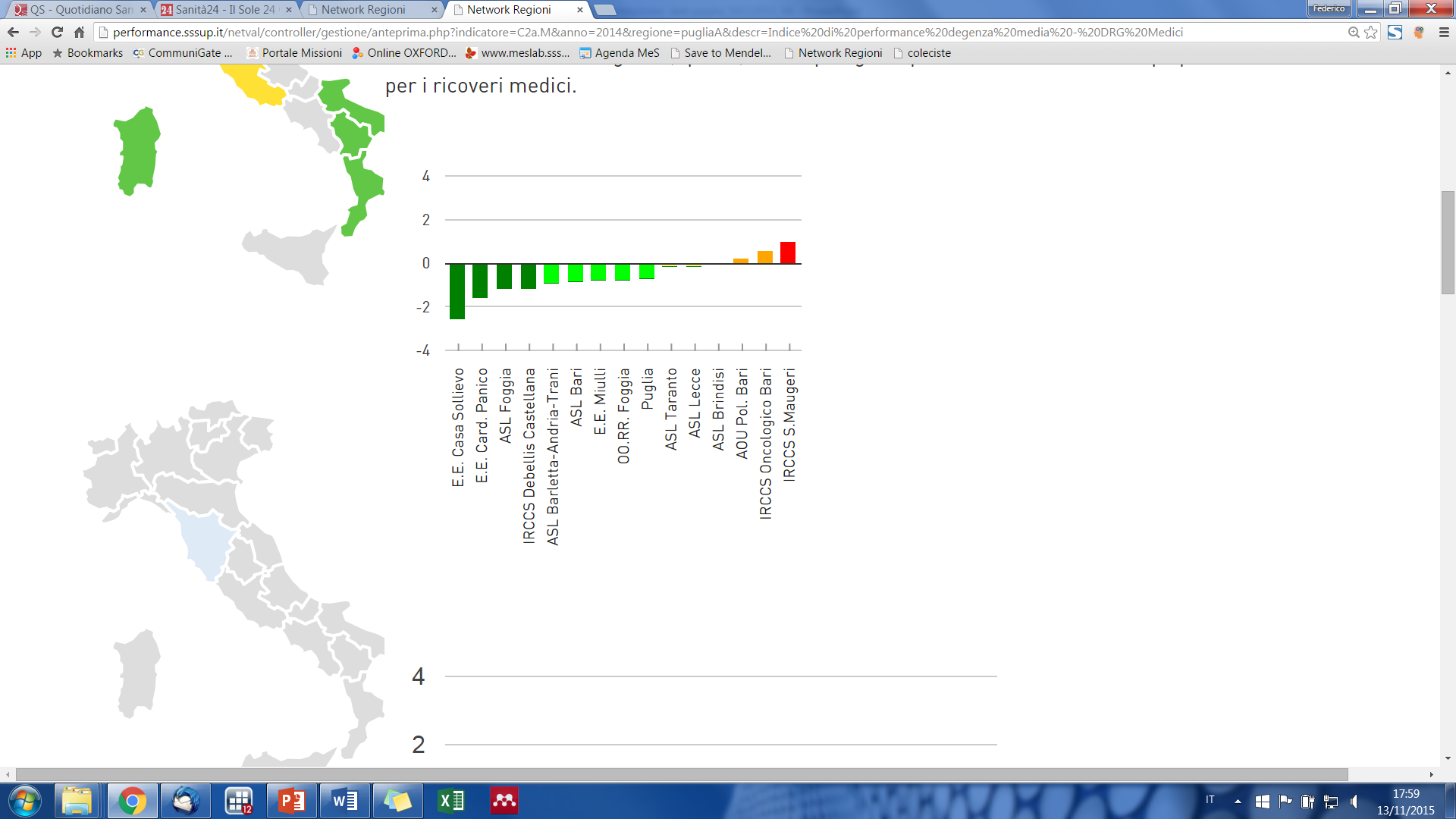 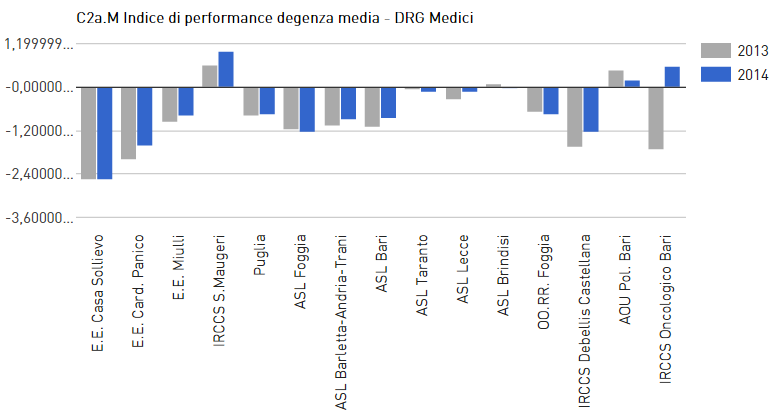 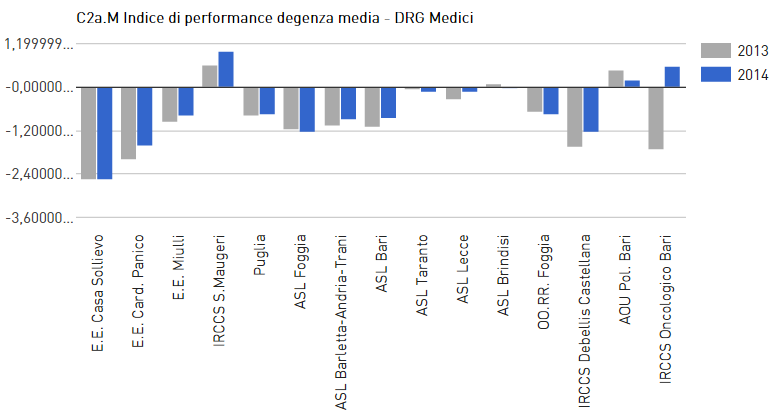 8
C5.1 % ricoveri ripetuti entro 30 giorni con stessa MDC in una struttura regionale
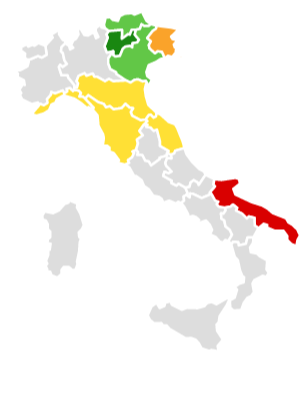 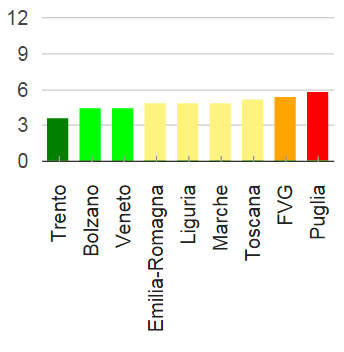 9
C5.1 % ricoveri ripetuti entro 30 giorni con stessa MDC in una struttura regionale
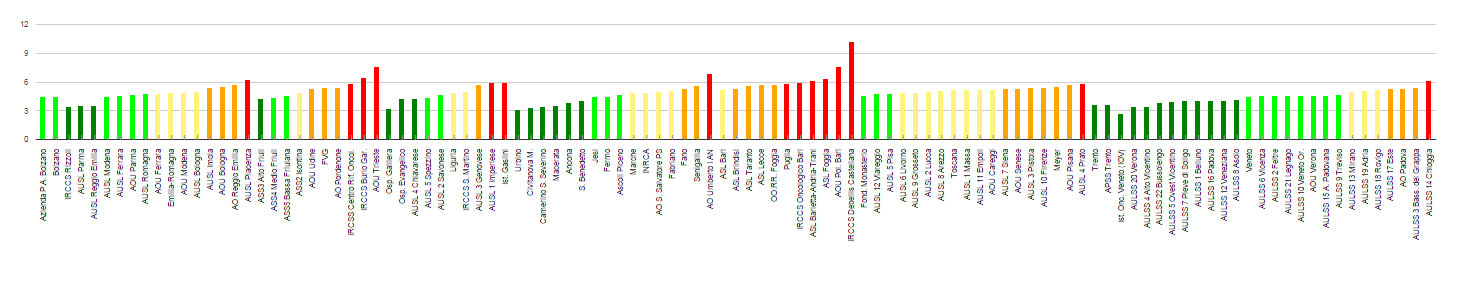 10
C5.1 % ricoveri ripetuti entro 30 giorni con stessa MDC in una struttura regionale
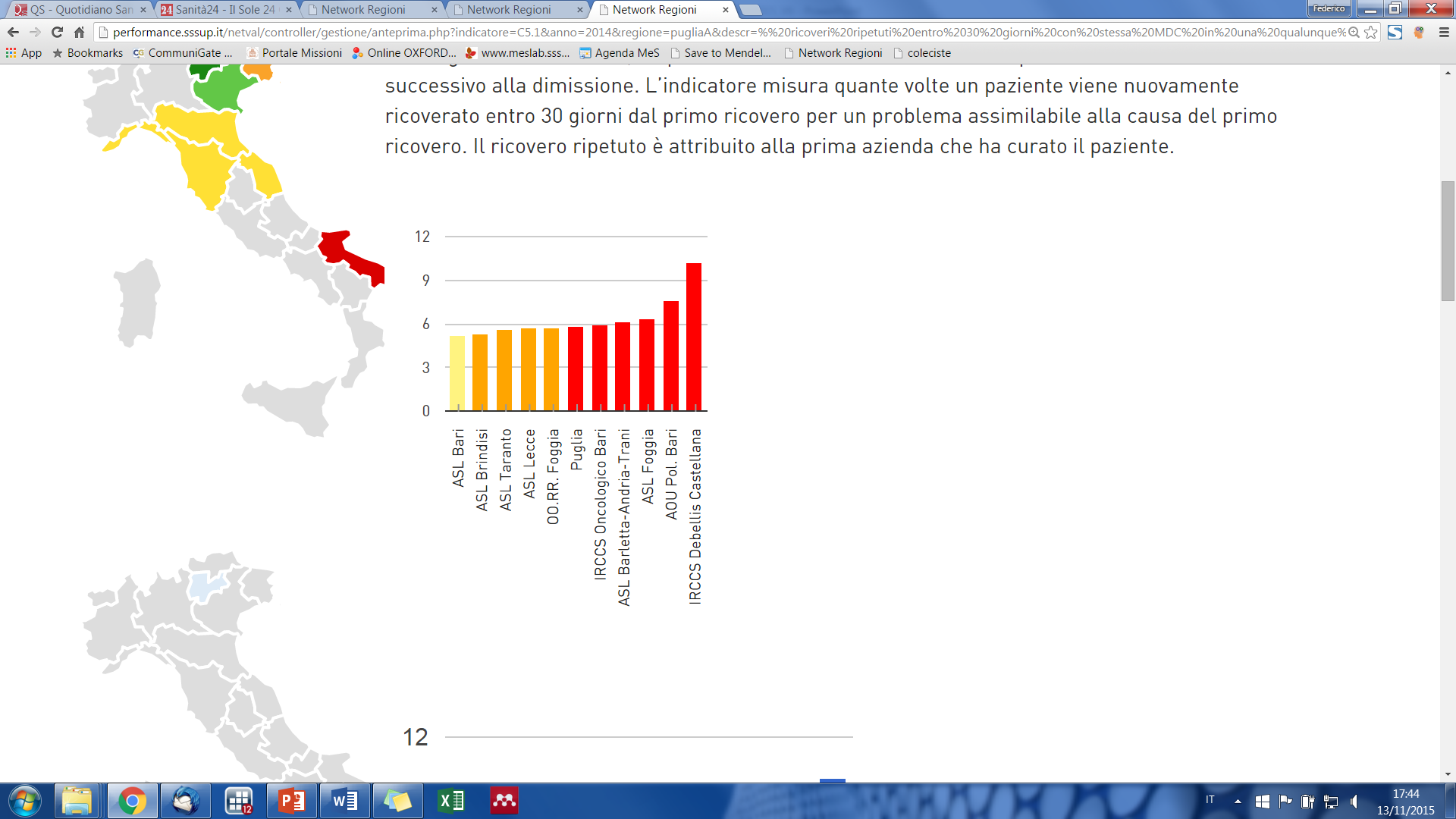 11
C5.2 % fratture femore operate entro 2 giorni dall'ammissione (Patto per la salute)
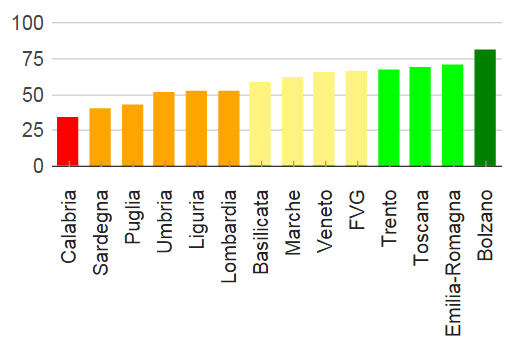 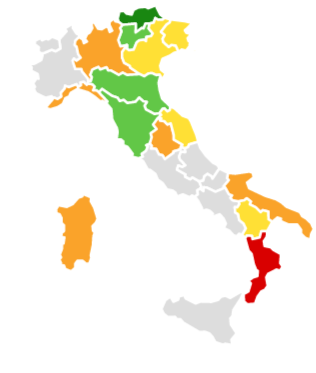 12
C5.2 % fratture femore operate entro 2 giorni dall'ammissione (Patto per la salute)
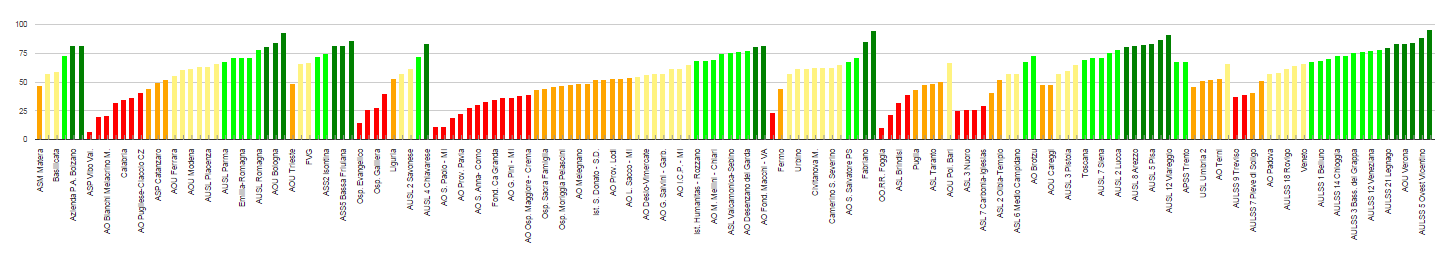 13
C5.2 % fratture femore operate entro 2 giorni dall'ammissione (Patto per la salute)
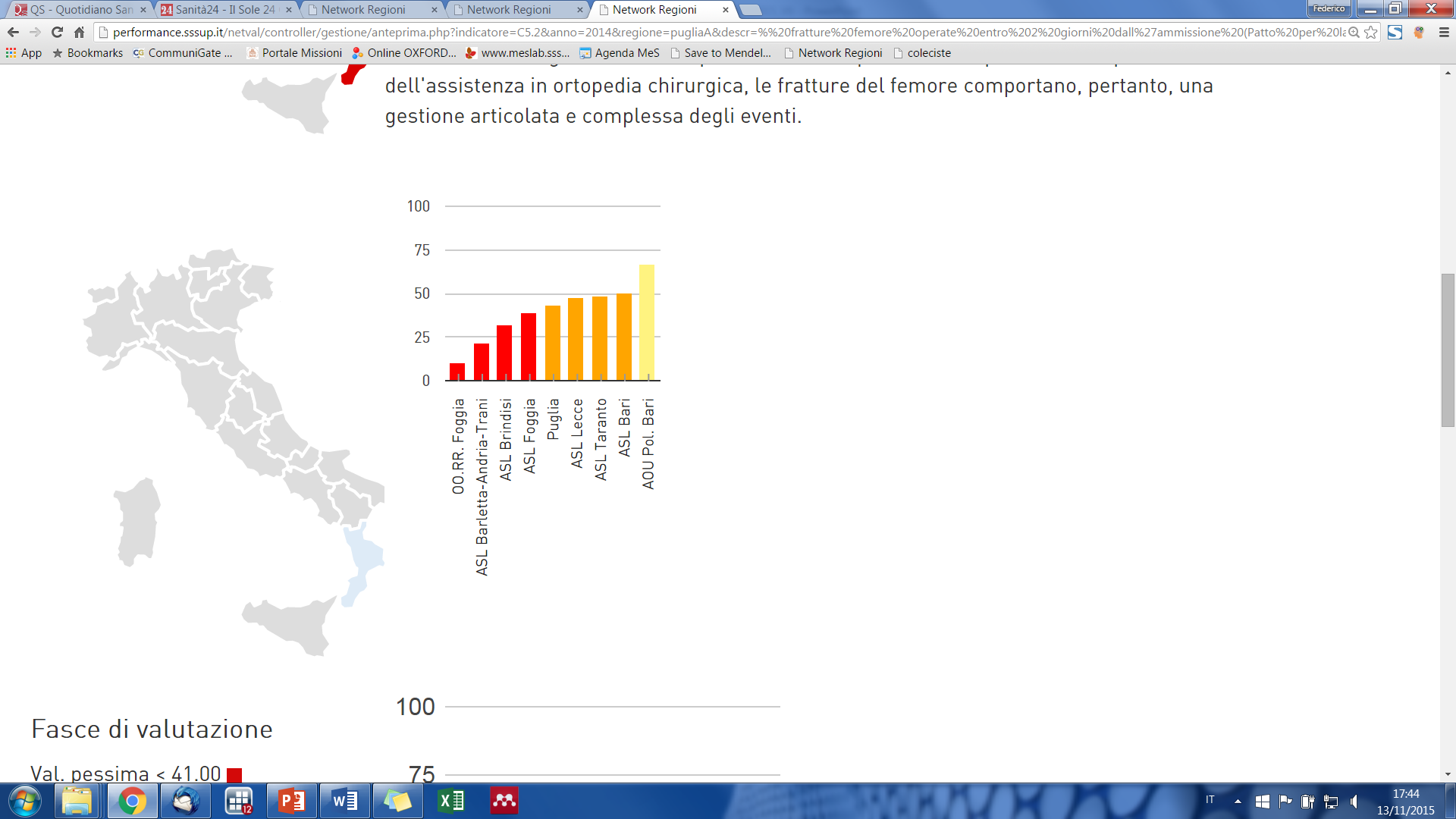 14
C5.3 % prostatectomie transuretrali
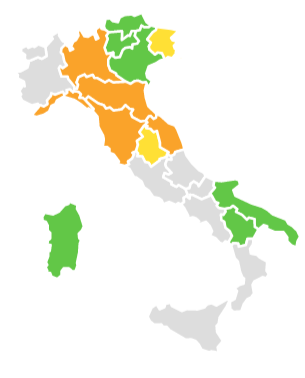 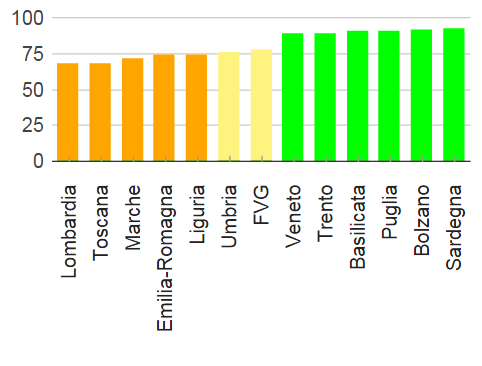 15
C5.3 % prostatectomie transuretrali
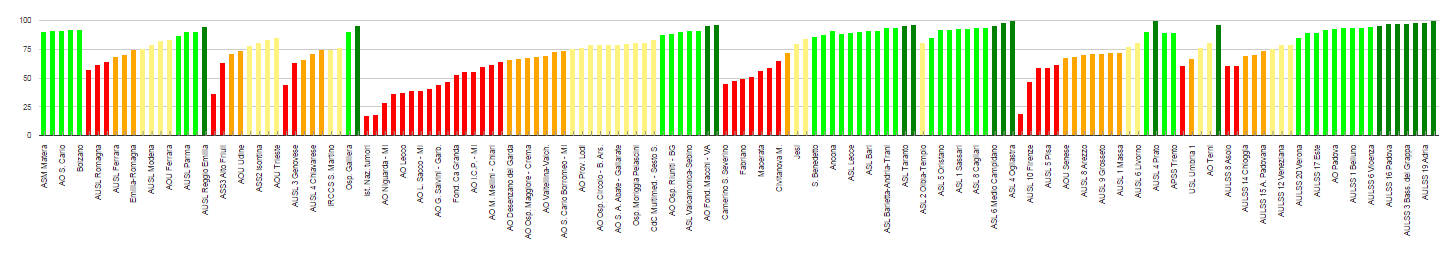 16
C5.3 % prostatectomie transuretrali
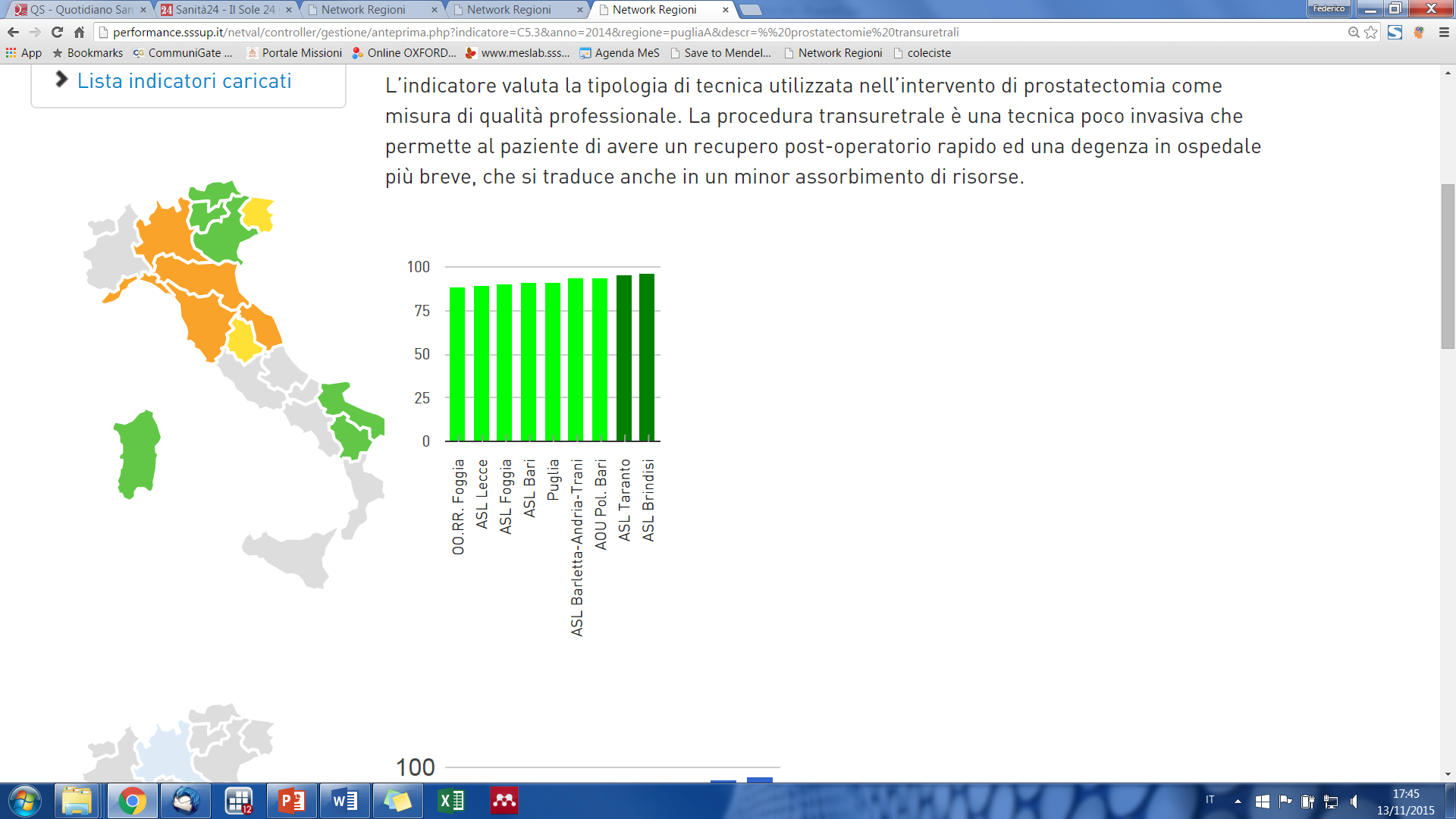 17
D18 Percentuale dimissioni volontarie
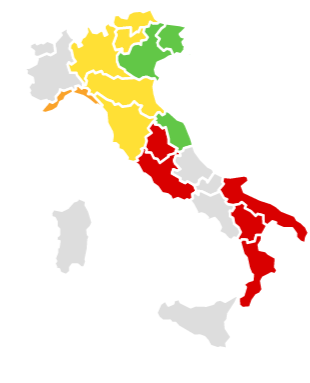 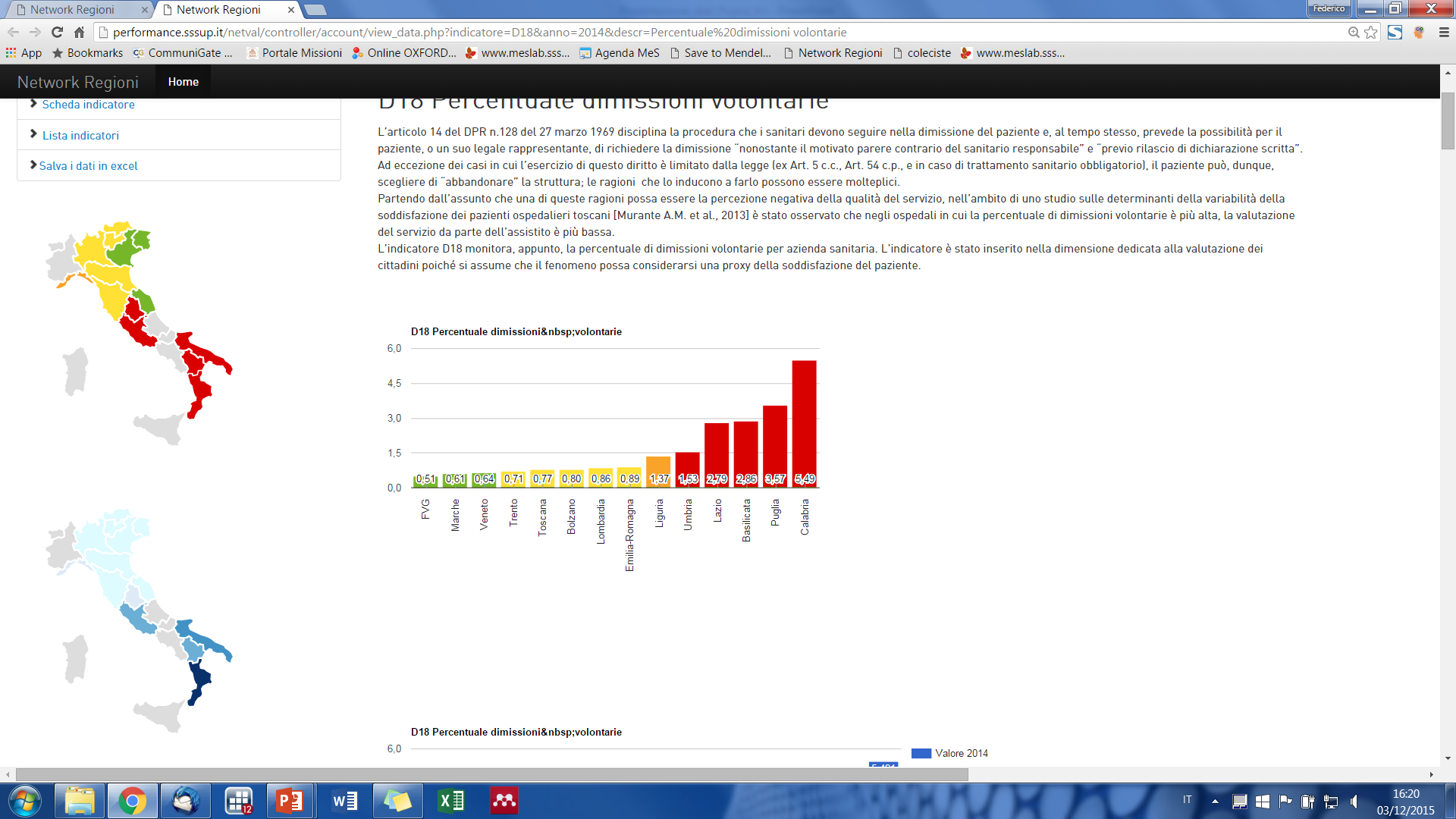 18
D18 Percentuale dimissioni volontarie
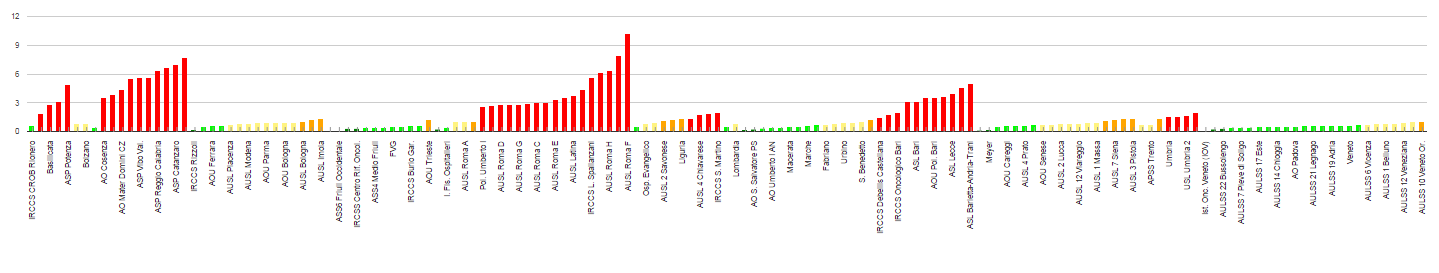 19
D18 Percentuale dimissioni volontarie
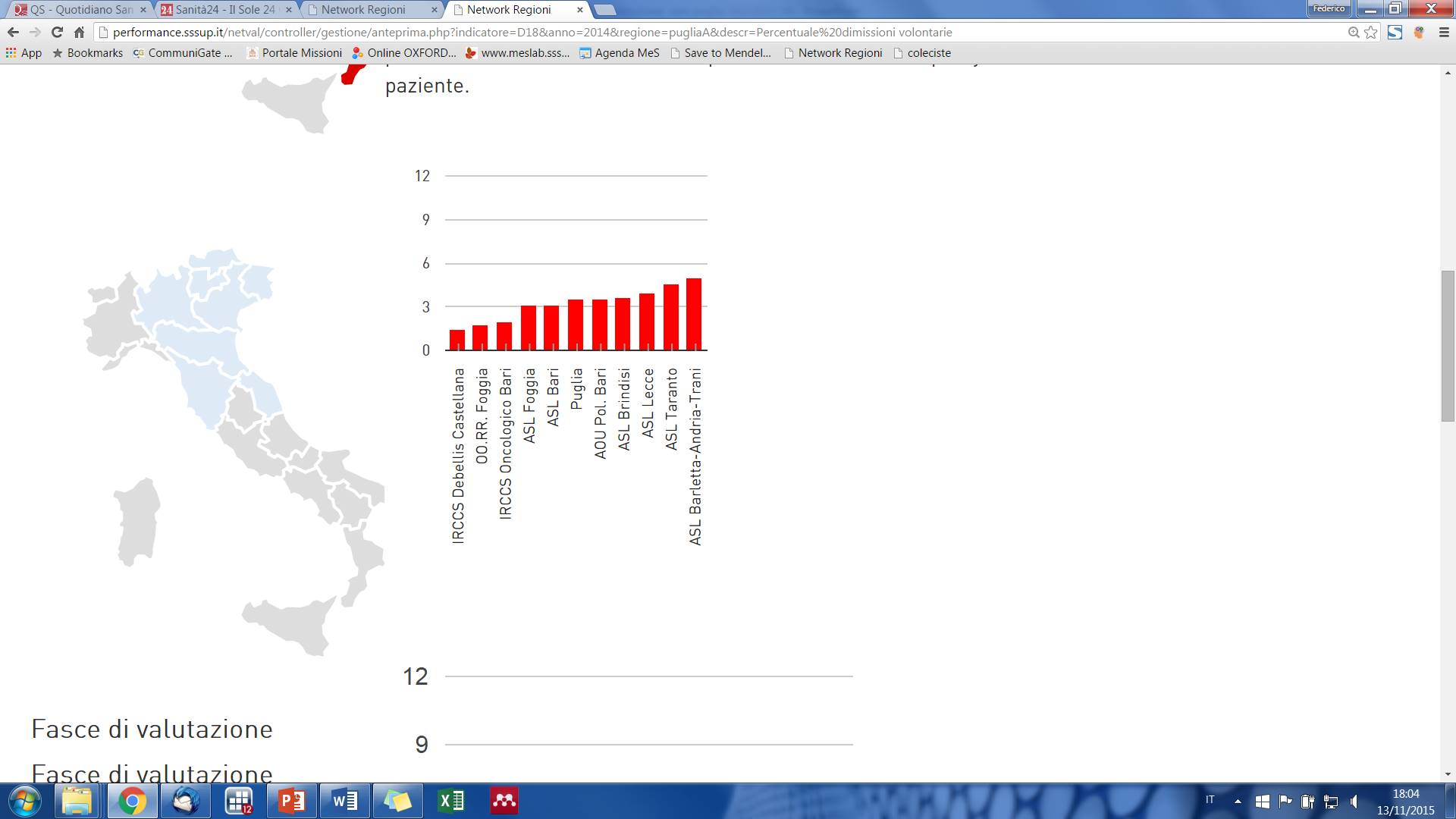 20
C16.1 % pazienti con codice giallo visitati entro 30 minuti
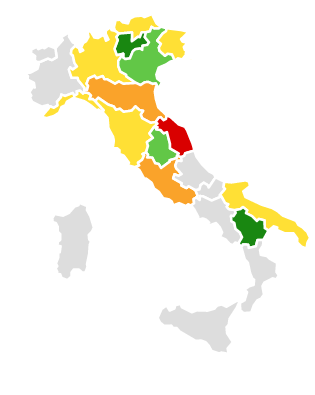 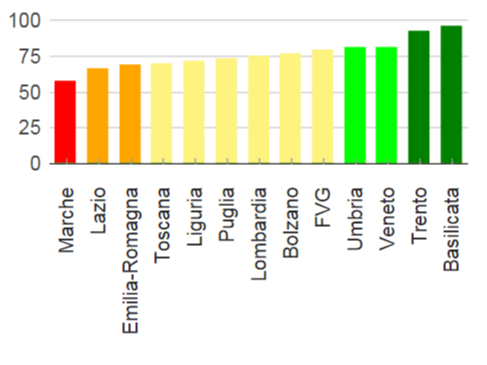 21
C16.1 % pazienti con codice giallo visitati entro 30 minuti
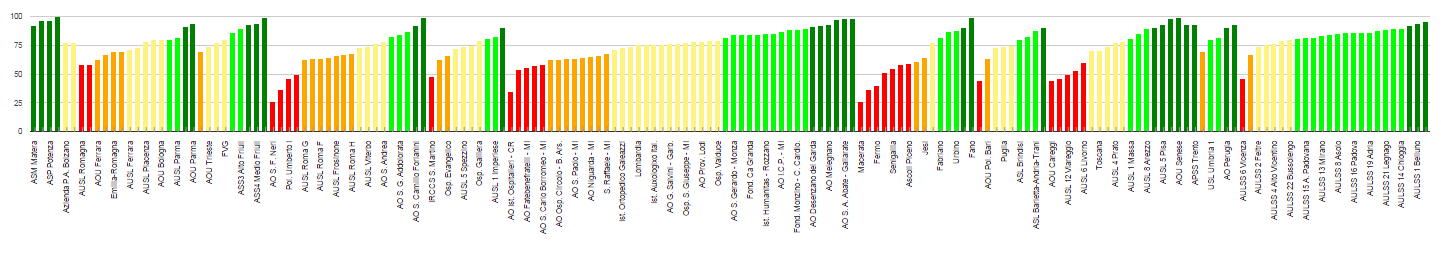 22
C16.1 % pazienti con codice giallo visitati entro 30 minuti
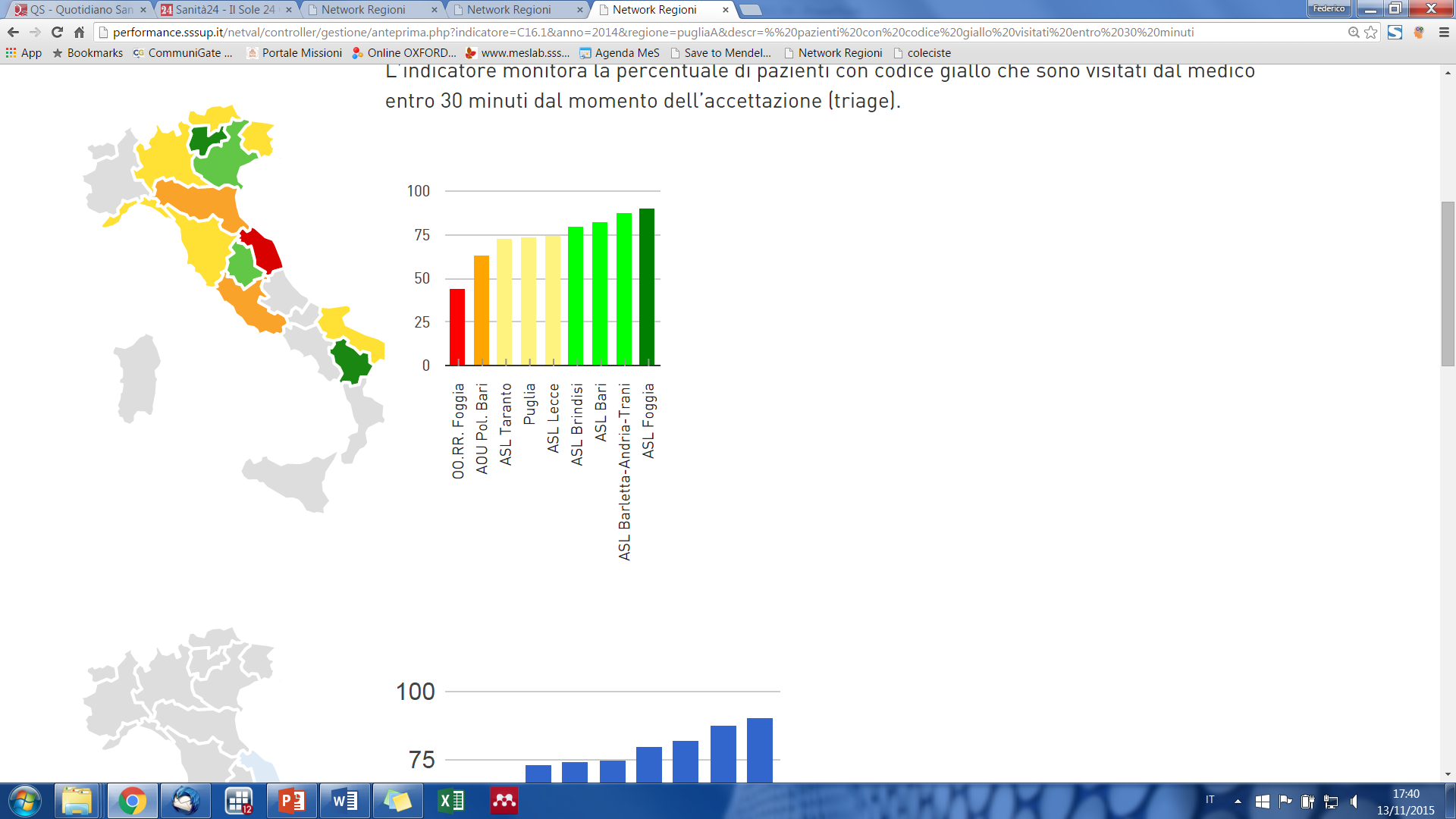 23
C16.2 % pazienti con codice verde visitati entro 1 ora
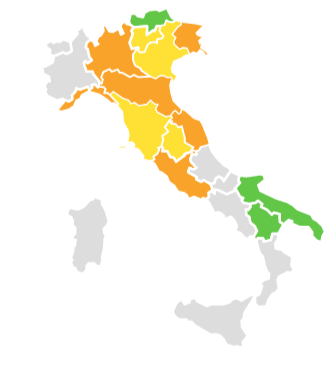 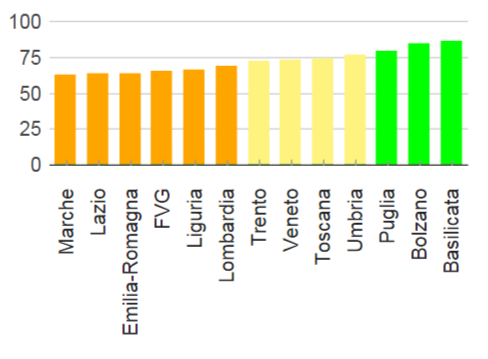 24
C16.2 % pazienti con codice verde visitati entro 1 ora
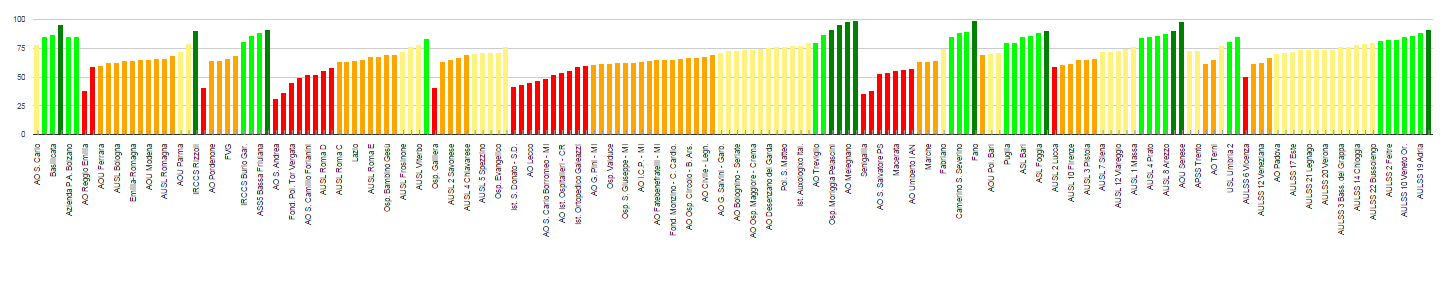 25
C16.2 % pazienti con codice verde visitati entro 1 ora
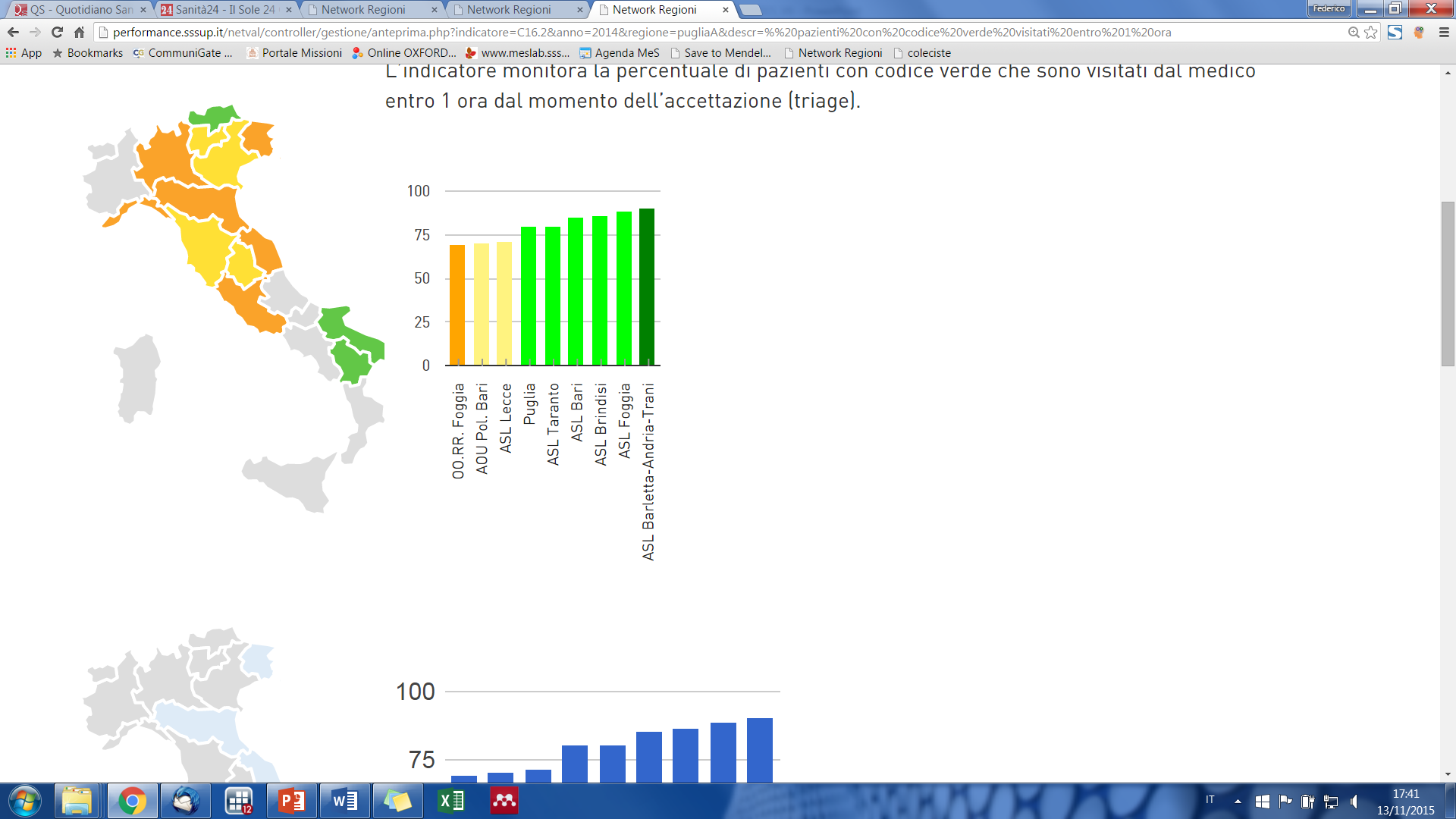 26
C16.3 % pazienti con codice verde non inviati al ricovero con tempi di permanenza inferiori a 4 ore
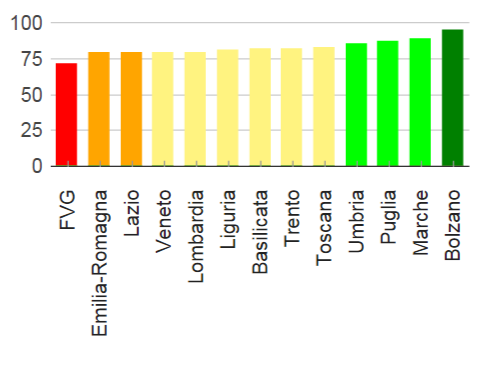 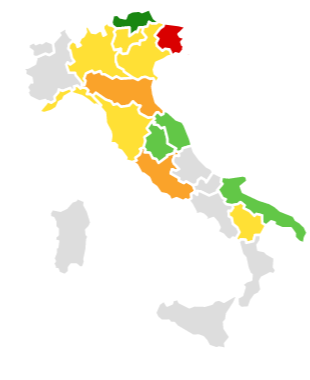 27
C16.3 % pazienti con codice verde non inviati al ricovero con tempi di permanenza inferiori a 4 ore
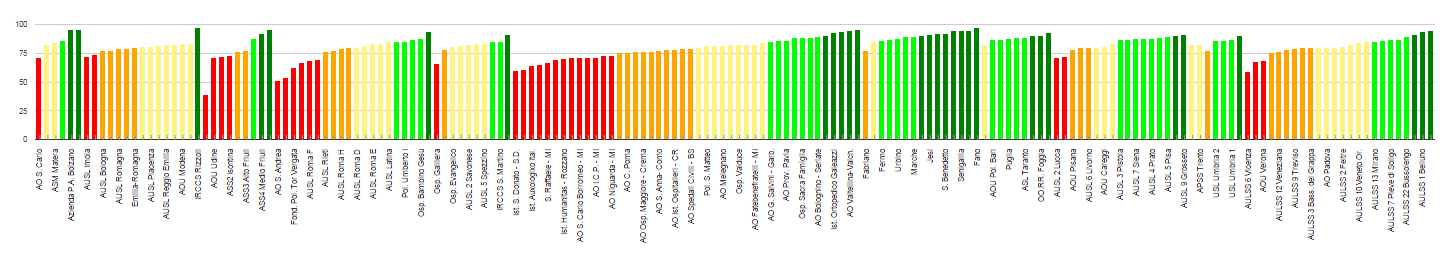 28
C16.3 % pazienti con codice verde non inviati al ricovero con tempi di permanenza inferiori a 4 ore
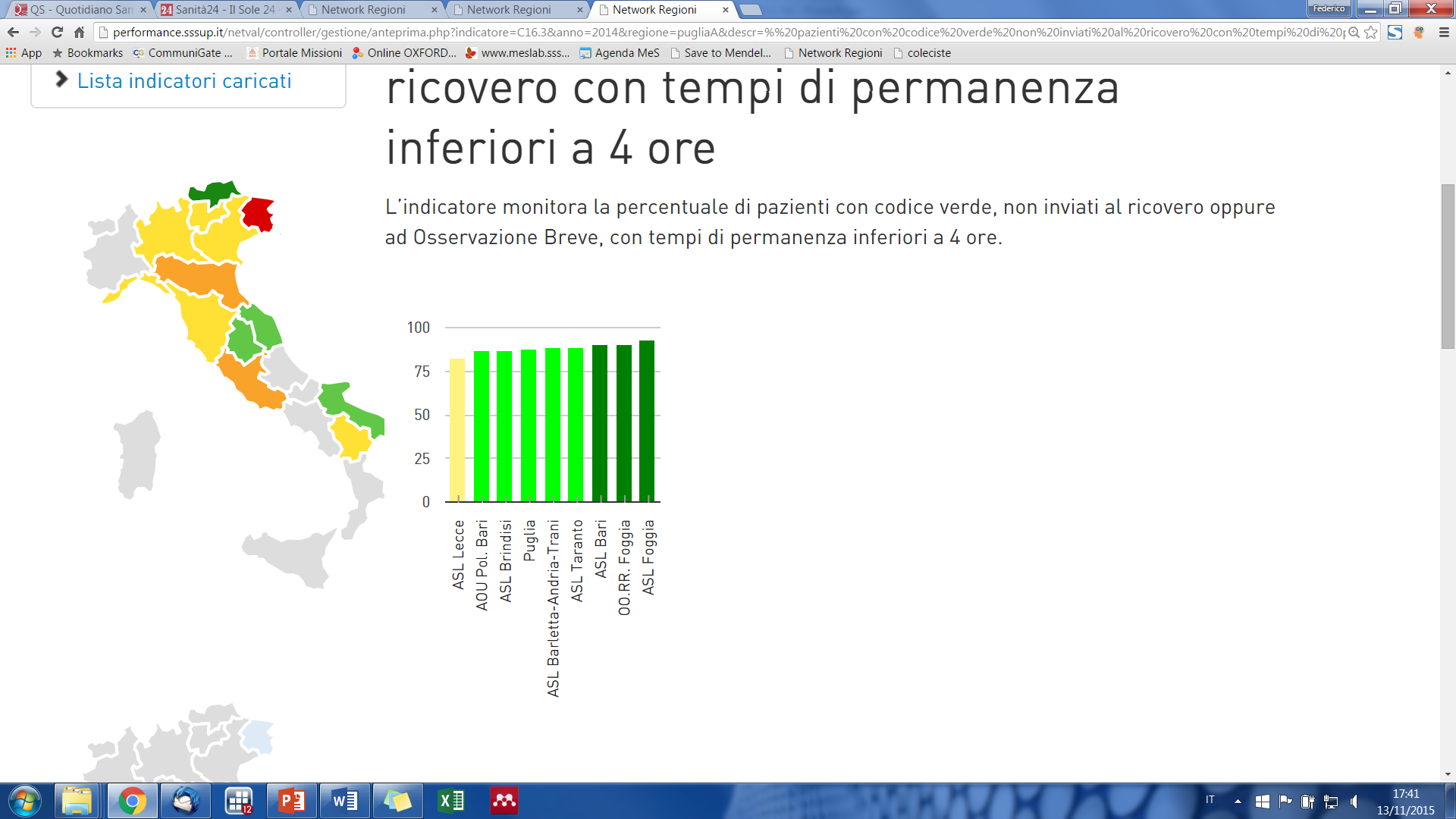 29
C16.4 % pazienti inviati al ricovero dal Pronto Soccorso con tempo di permanenza entro 8 ore
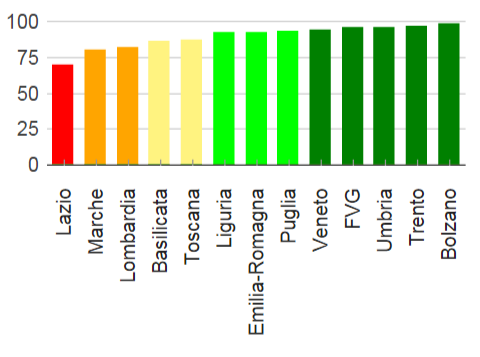 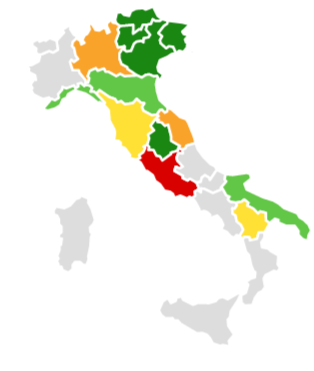 30
C16.4 % pazienti inviati al ricovero dal Pronto Soccorso con tempo di permanenza entro 8 ore
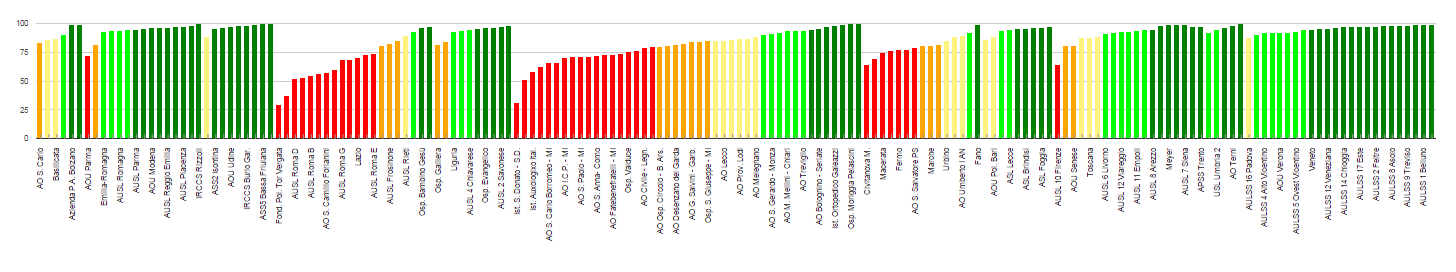 31
C16.4 % pazienti inviati al ricovero dal Pronto Soccorso con tempo di permanenza entro 8 ore
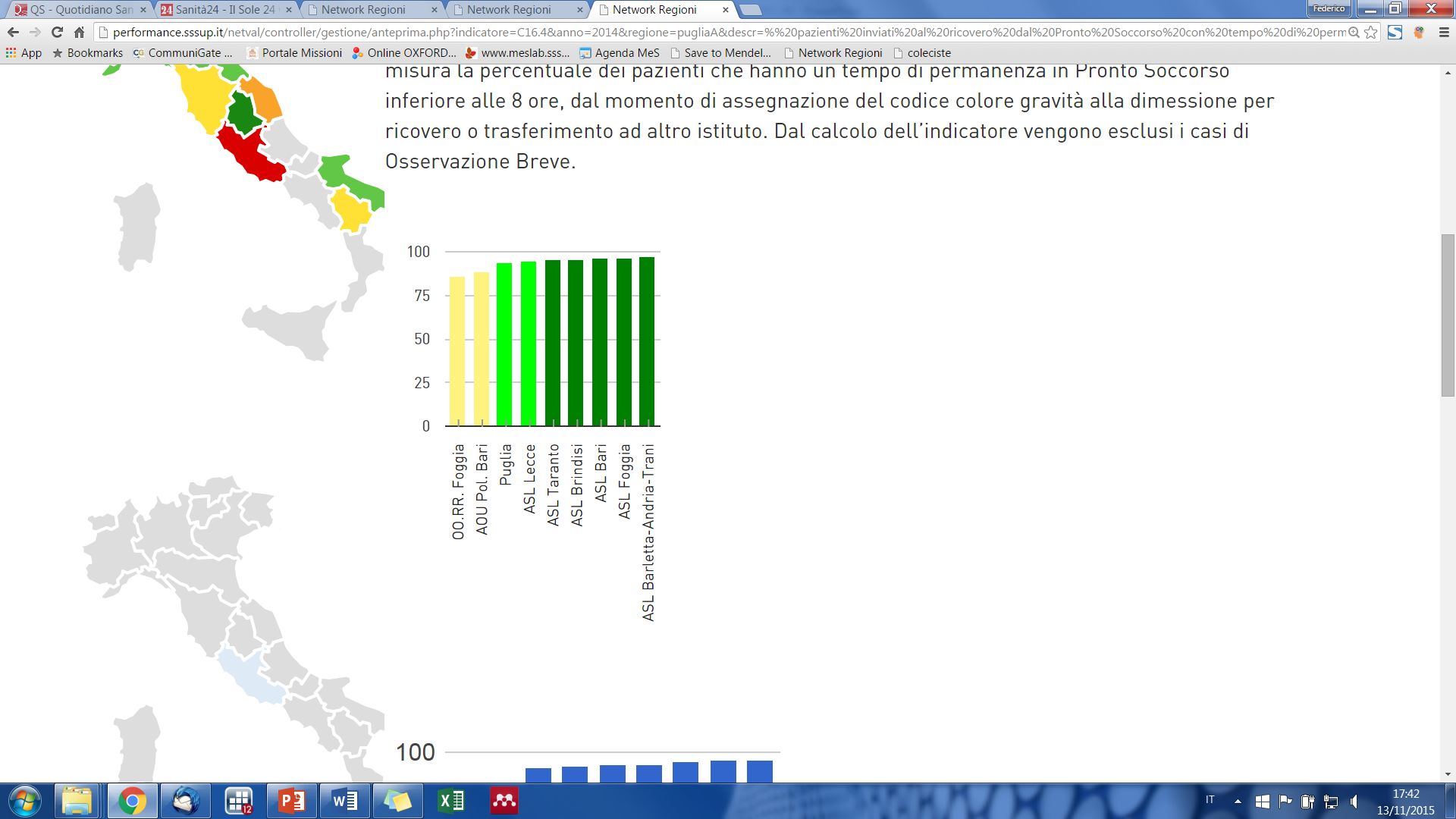 32
C16.7 % ricoveri da PS in reparti chirurgici con DRG chirurgico alla dimissione
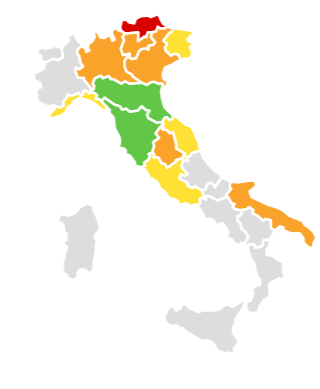 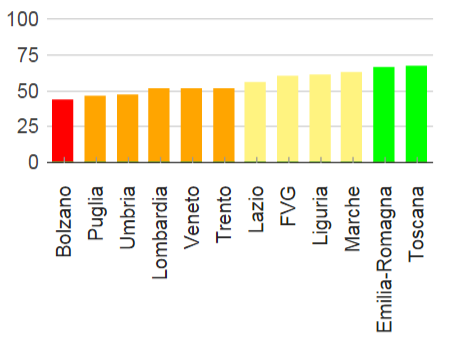 33
C16.7 % ricoveri da PS in reparti chirurgici con DRG chirurgico alla dimissione
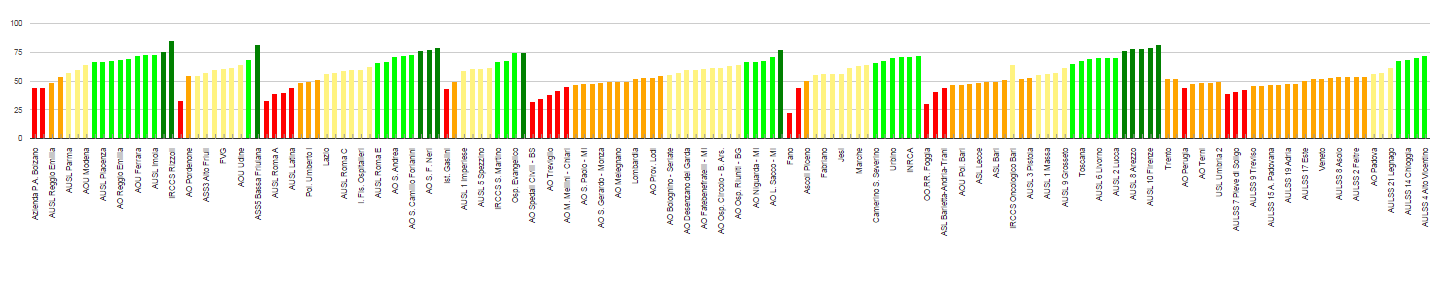 34
C16.7 % ricoveri da PS in reparti chirurgici con DRG chirurgico alla dimissione
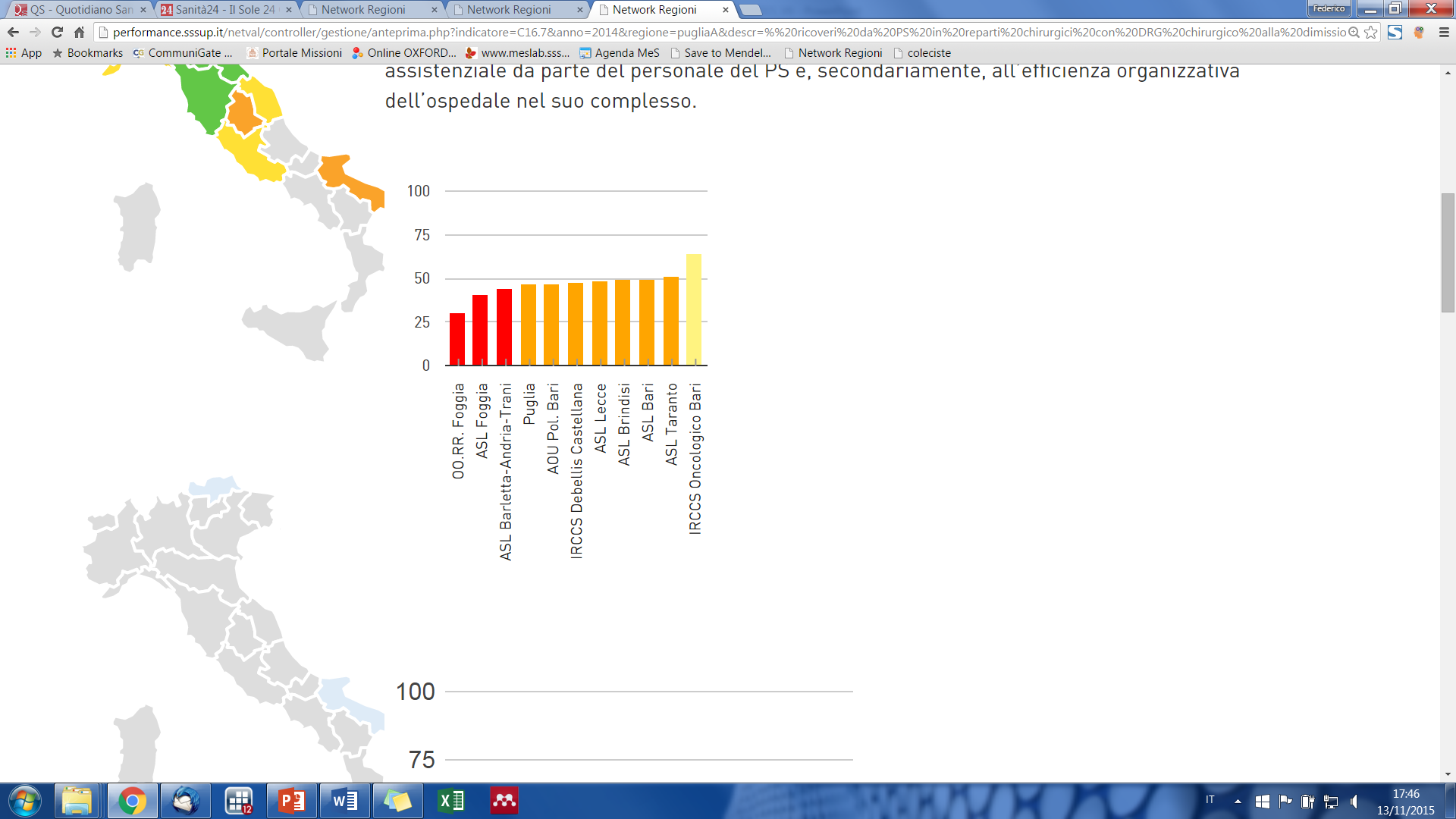 35
D9 Abbandoni da Pronto Soccorso
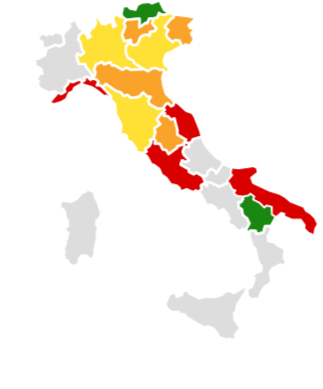 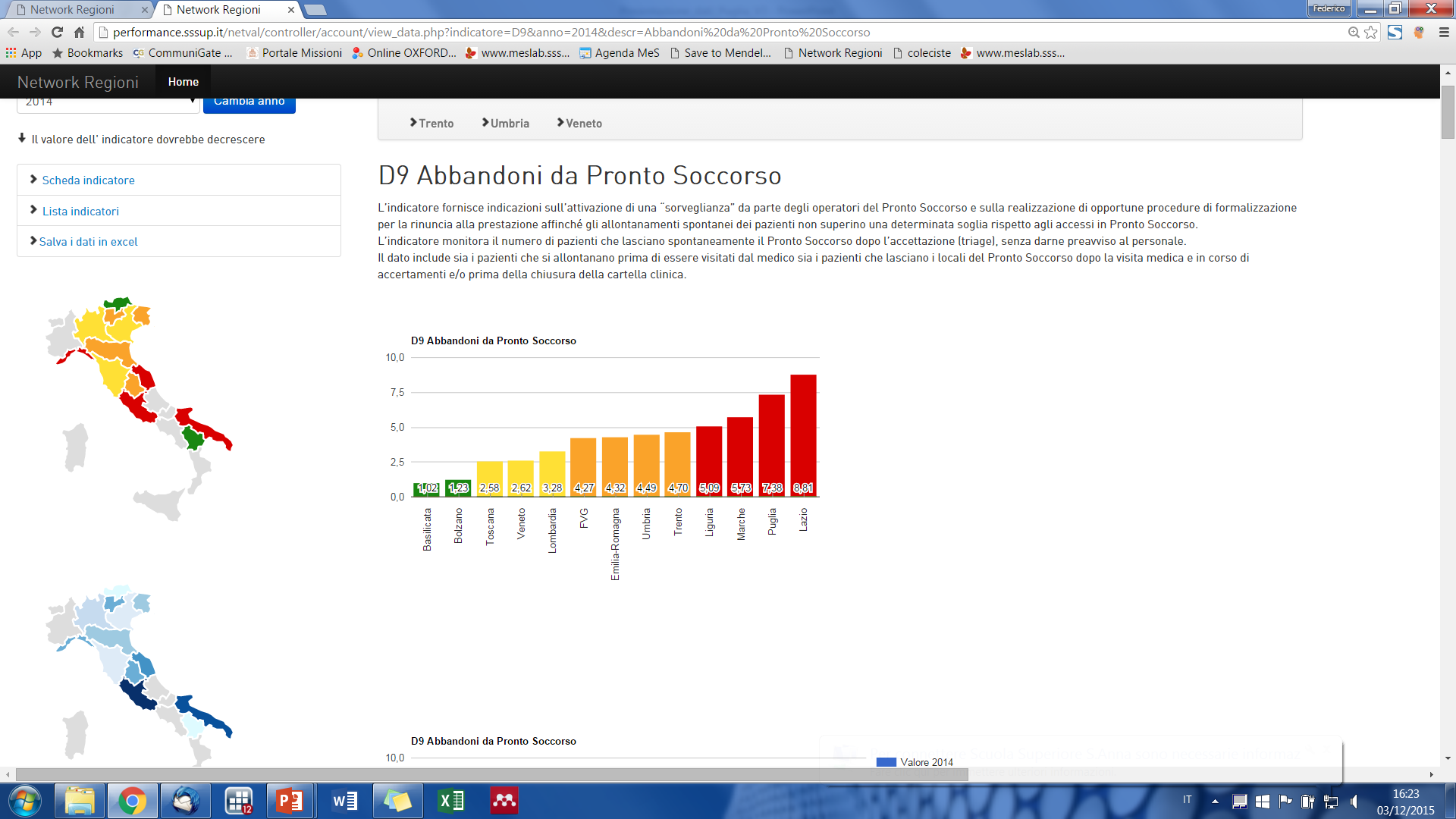 36
D9 Abbandoni da Pronto Soccorso
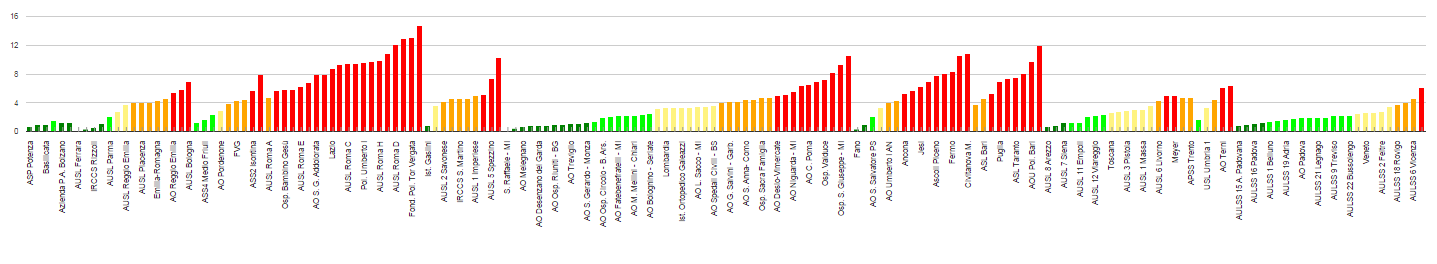 37
D9 Abbandoni da Pronto Soccorso
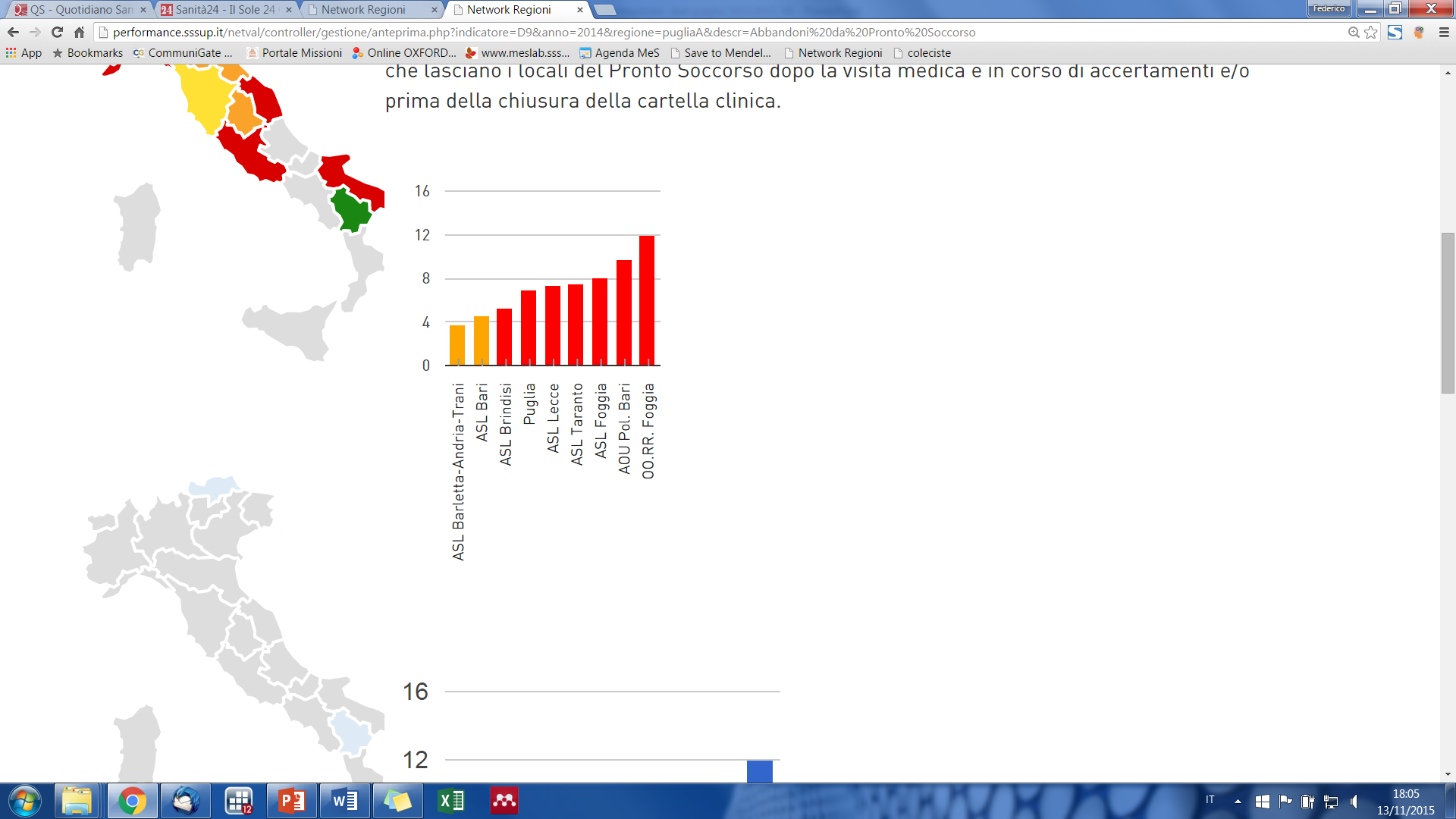 38
C16.11 Intervallo Allarme - Target dei mezzi di soccorso
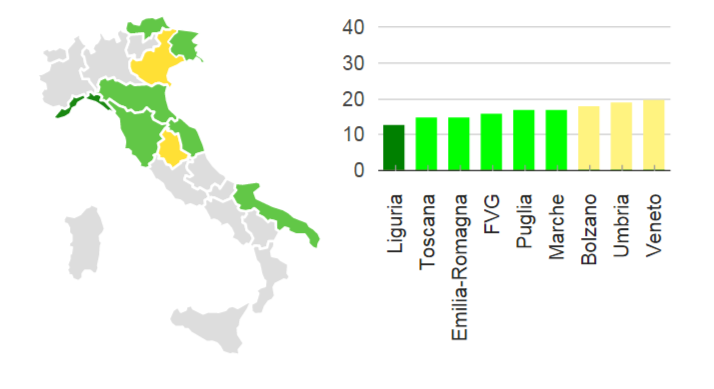 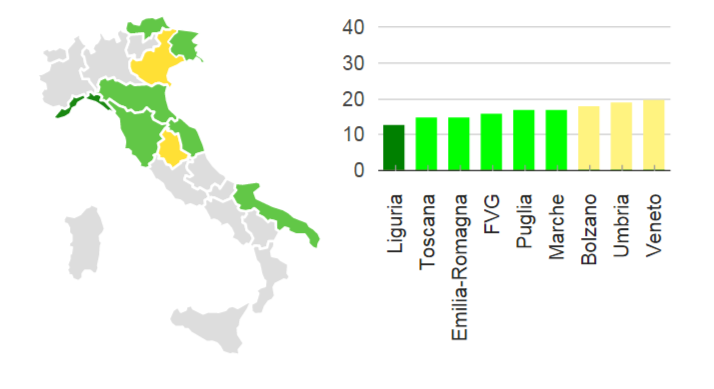 39
C16.11 Intervallo Allarme - Target dei mezzi di soccorso
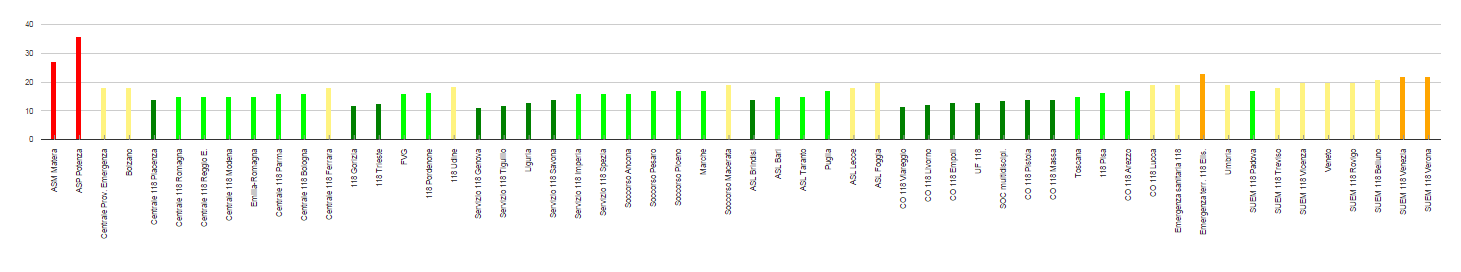 40
C16.11 Intervallo Allarme - Target dei mezzi di soccorso
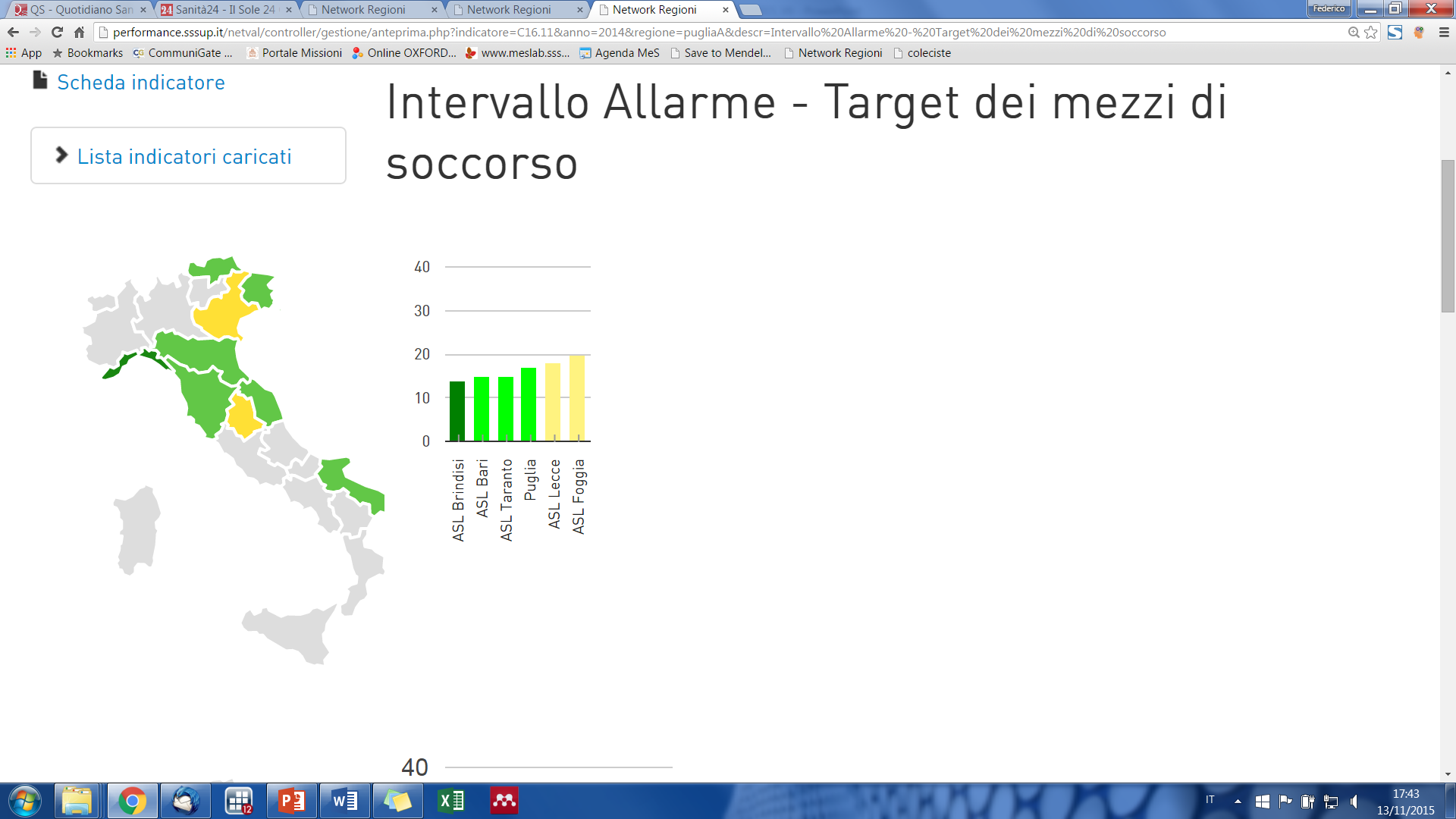 41
C10.2.1 % di interventi conservativi e nipple-skin sparing-ricostruttivi alla mammella per tumore maligno
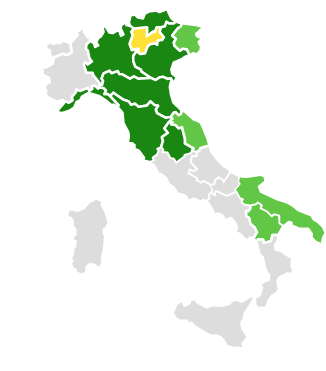 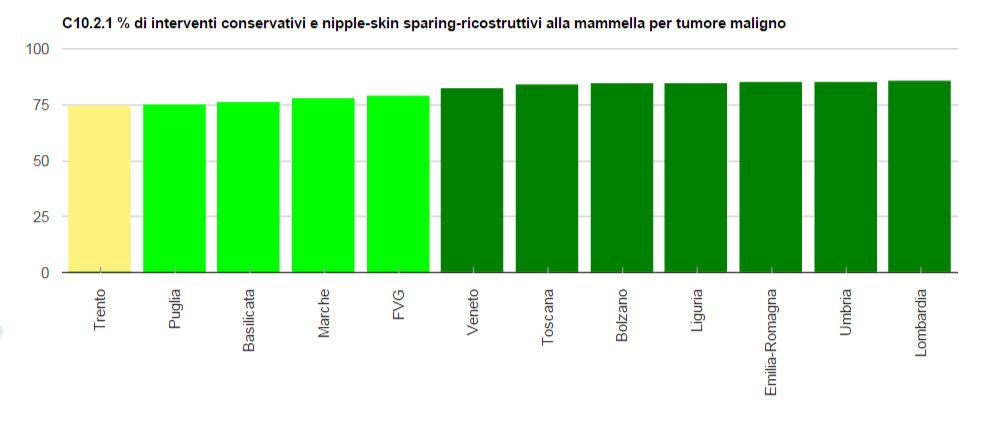 42
C10.2.1 % di interventi conservativi e nipple-skin sparing-ricostruttivi alla mammella per tumore maligno
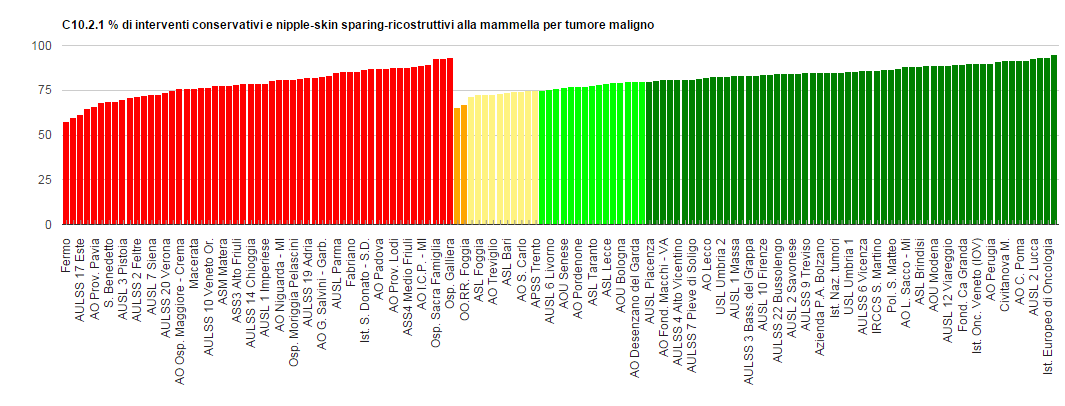 43
C10.2.1 % di interventi conservativi e nipple-skin sparing-ricostruttivi alla mammella per tumore maligno
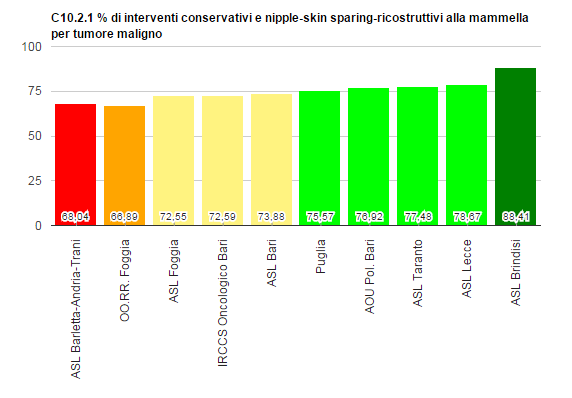 44
C10.2.1 % di interventi conservativi e nipple-skin sparing-ricostruttivi alla mammella per tumore maligno
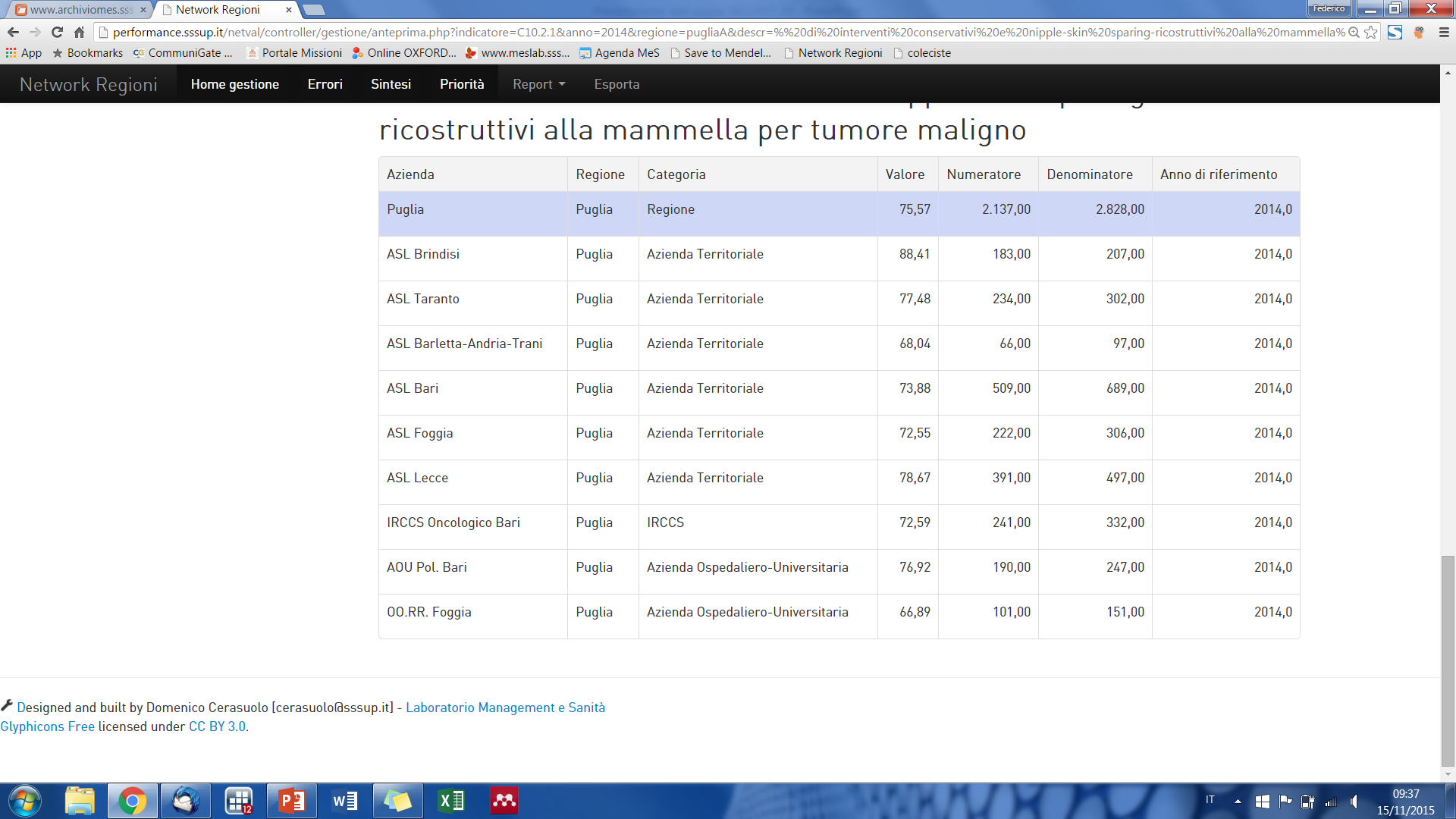 45
C17.5.1 Percentuale ricoveri sopra soglia per tumore maligno alla prostata
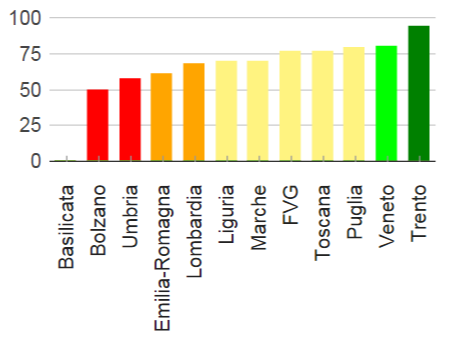 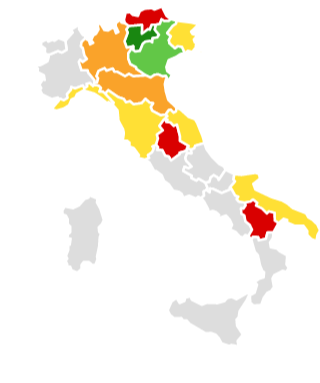 46
C17.5.1 Percentuale ricoveri sopra soglia per tumore maligno alla prostata
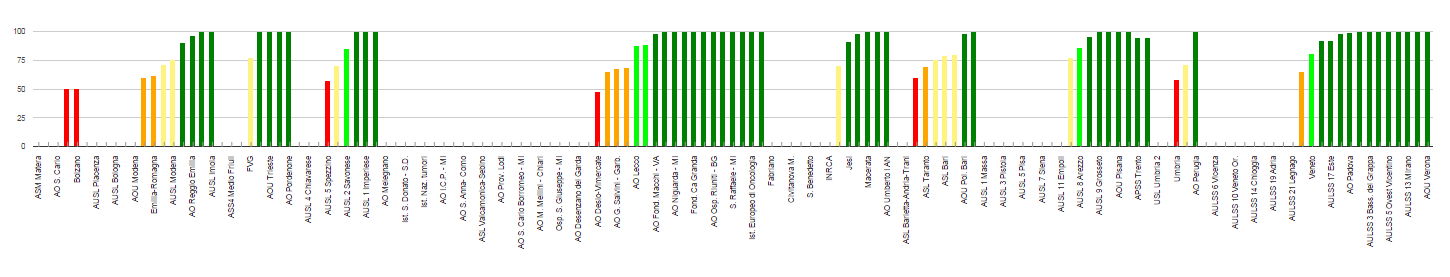 47
C17.5.1 Percentuale ricoveri sopra soglia per tumore maligno alla prostata
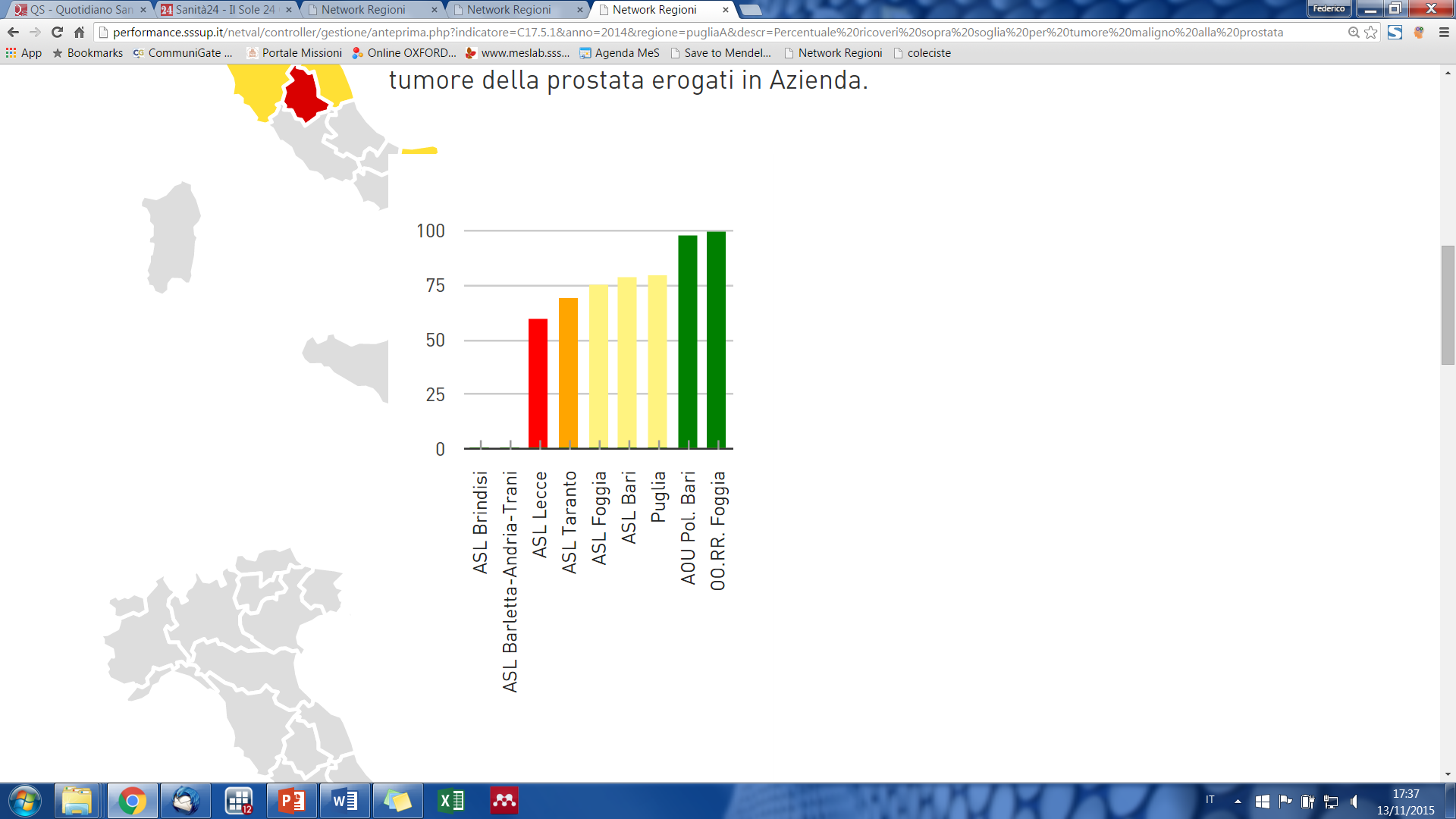 48
C8a.5 Tasso di ospedalizzazione per patologie psichiatriche per residenti maggiorenni
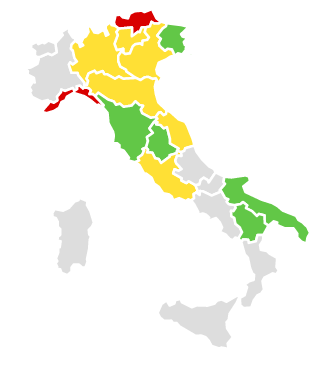 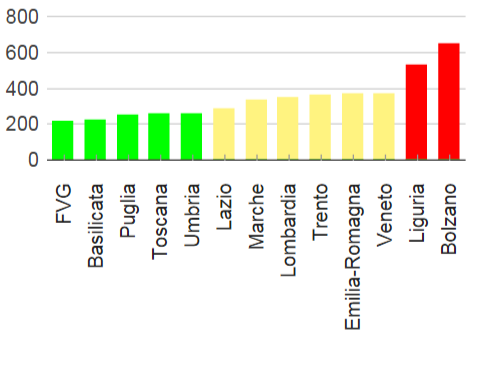 49
C8a.5 Tasso di ospedalizzazione per patologie psichiatriche per residenti maggiorenni
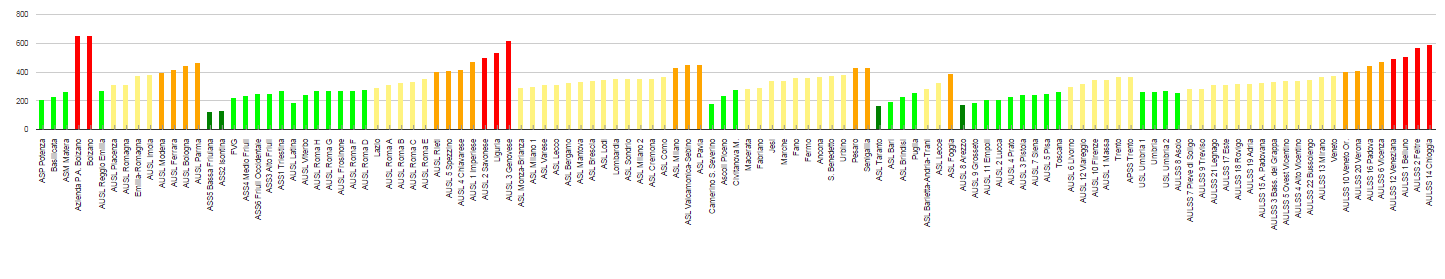 50
C8a.5 Tasso di ospedalizzazione per patologie psichiatriche per residenti maggiorenni
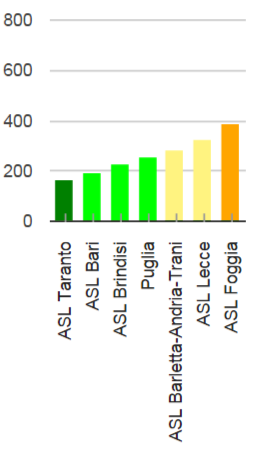 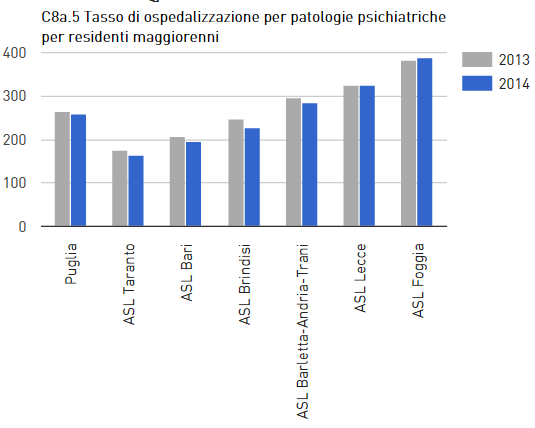 51
C8a.13.2 Percentuale di ricoveri ripetuti entro 7 giorni per patologie psichiatriche
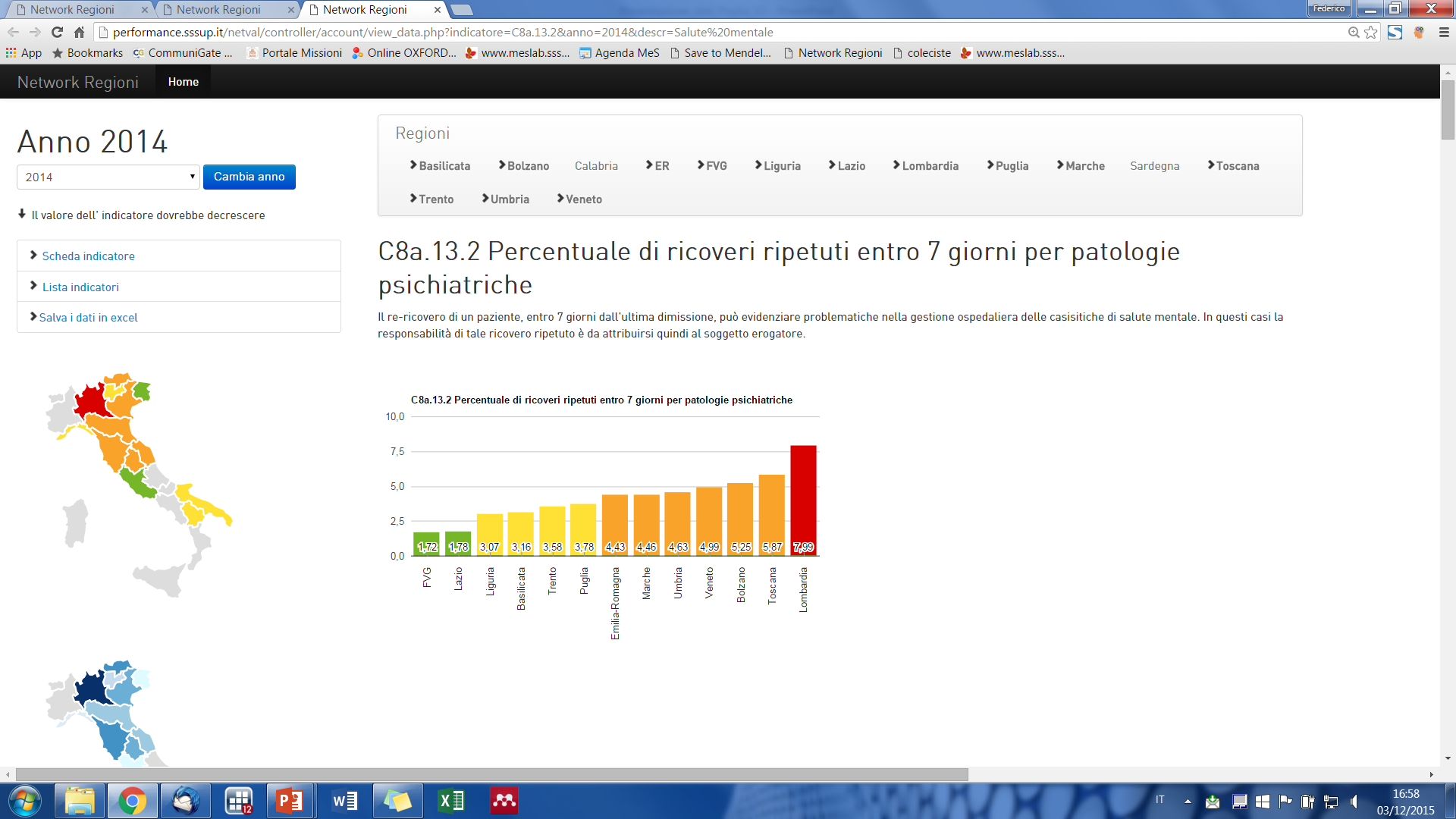 52
C8a.13.2 Percentuale di ricoveri ripetuti entro 7 giorni per patologie psichiatriche
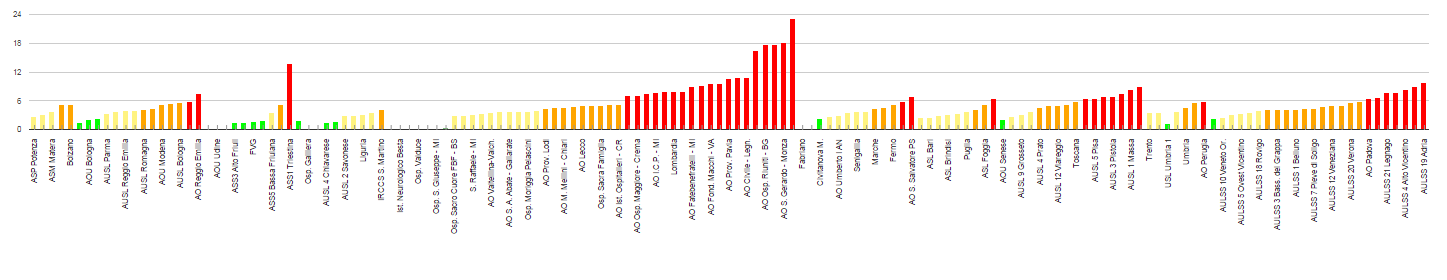 53
C8a.13.2 Percentuale di ricoveri ripetuti entro 7 giorni per patologie psichiatriche
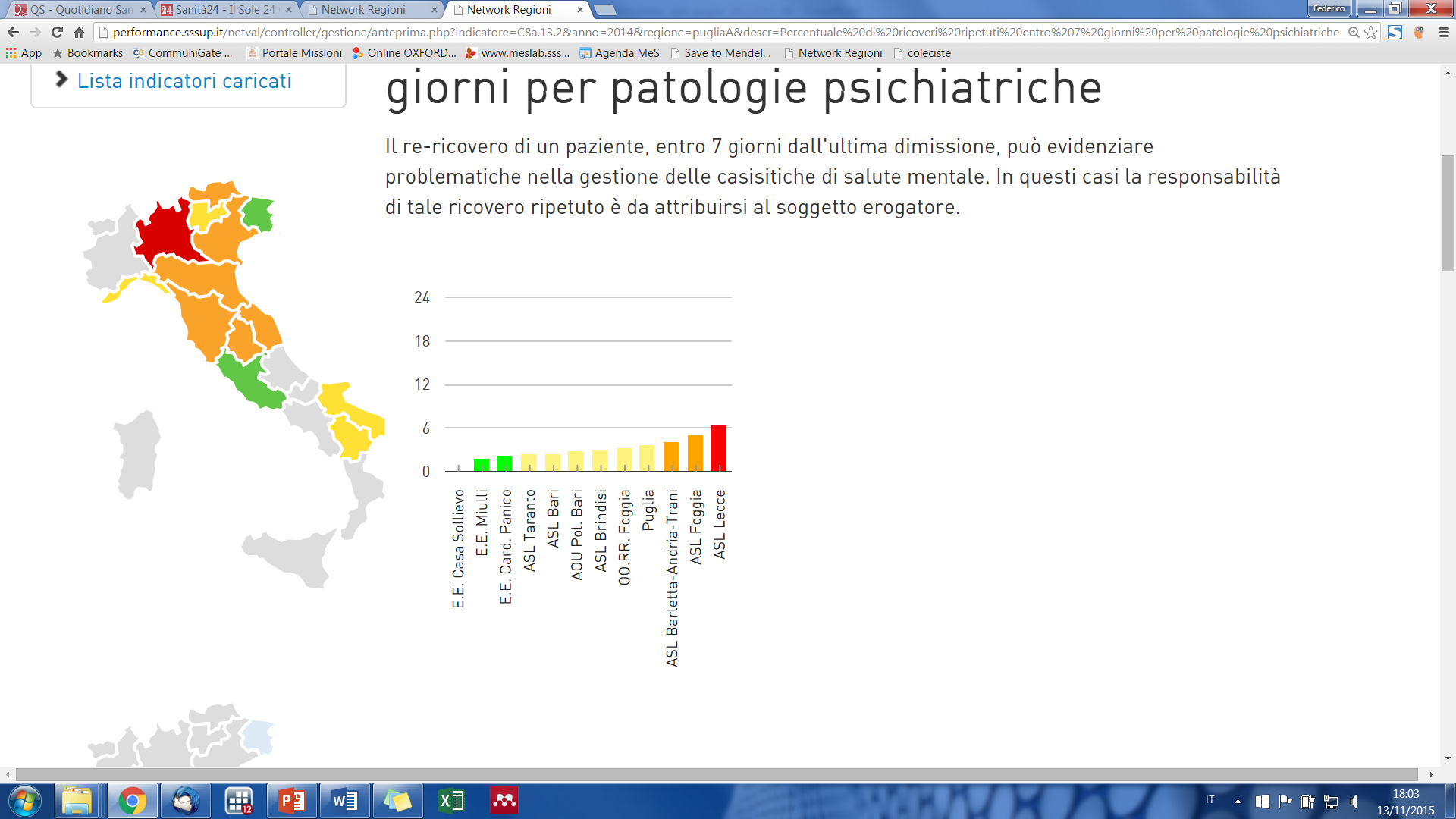 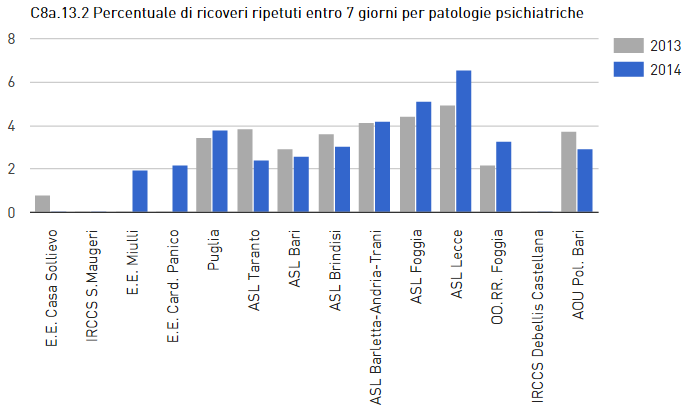 54
F18.1 Costo medio per punto Drg Min. dei ricoveri per acuti
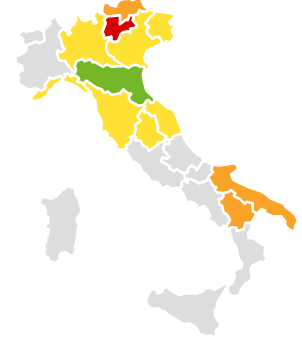 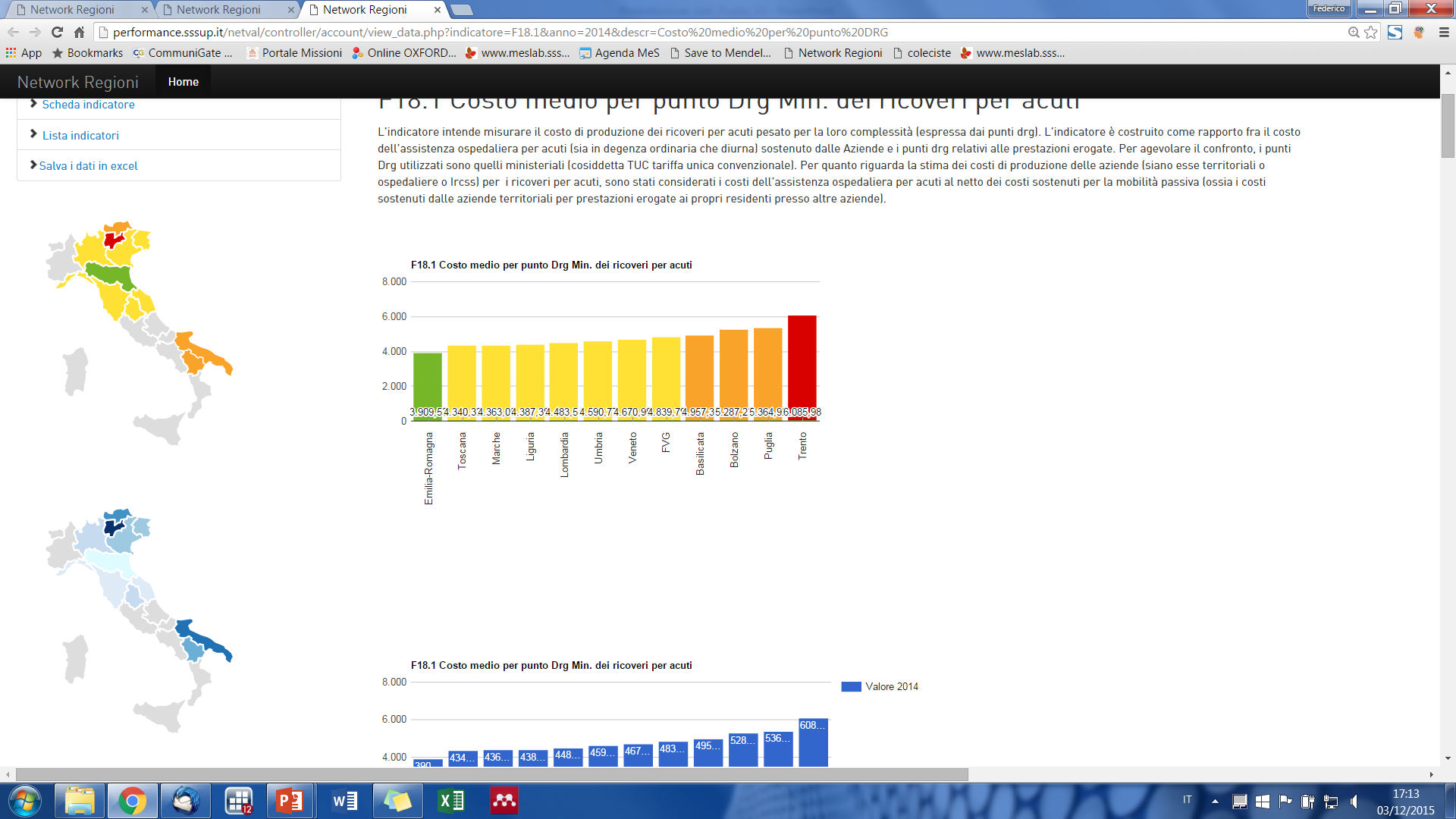 55
F18.1 Costo medio per punto Drg Min. dei ricoveri per acuti
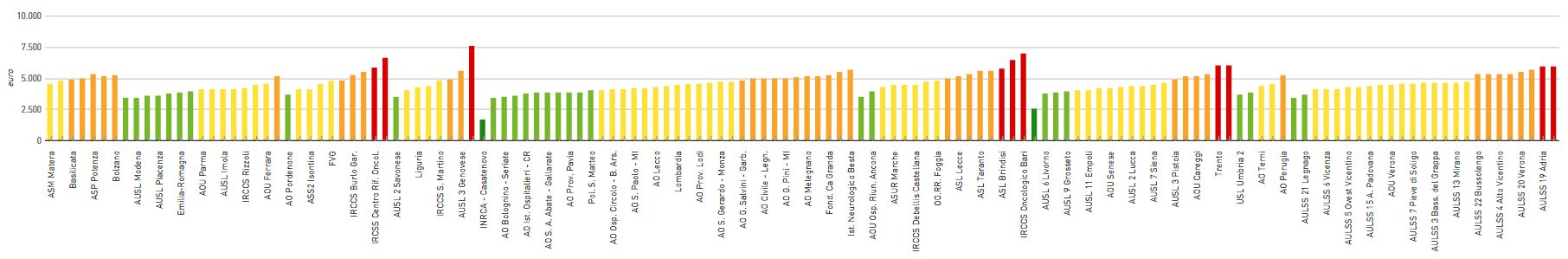 56
F18.1 Costo medio per punto Drg Min. dei ricoveri per acuti
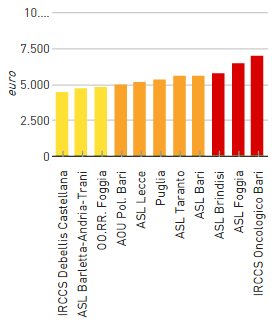 57
F19 Costo per prestazione diagnostica strumentale e per immagini ponderato per tariffa
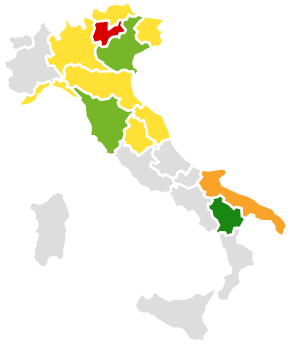 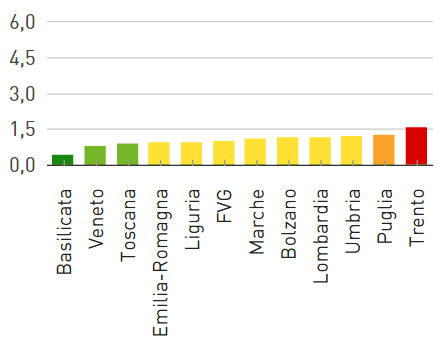 58
F19 Costo per prestazione diagnostica strumentale e per immagini ponderato per tariffa
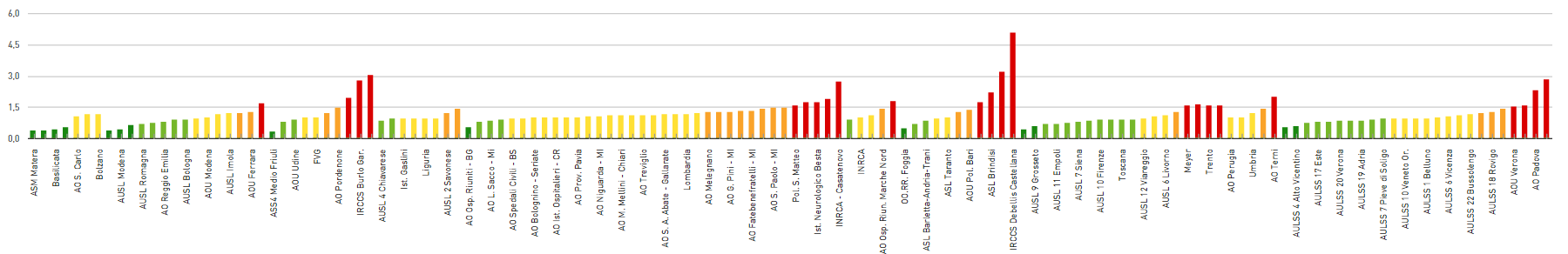 59
F19 Costo per prestazione diagnostica strumentale e per immagini ponderato per tariffa
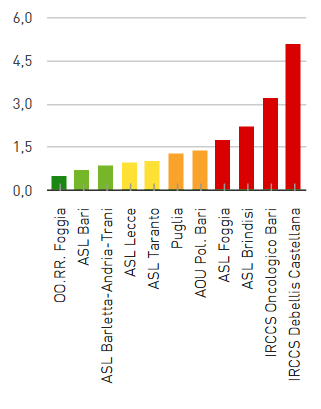 60
Quali sono le priorità di intervento e di miglioramento per la Regione Puglia?
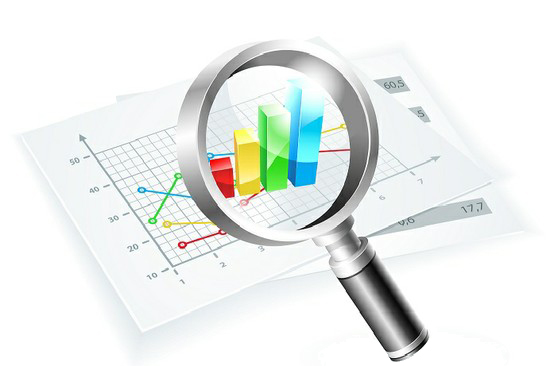 61
62
Quali sono i miglioramenti attesi per il 2016?
Gli obiettivi delle aziende per il 2016 saranno definiti proporzionalmente al punto di partenza di ciascuna azienda. Alle aziende con i risultati più critici sarà chiesto uno sforzo maggiore in modo che la Regione possa conseguire maggiore equità per i propri cittadini.
Gli obiettivi saranno fissati per ciascun indicatore tenendo in considerazione al minimo il benchmarking interno alla Regione e al massimo il posizionamento della Puglia rispetto al network delle regioni
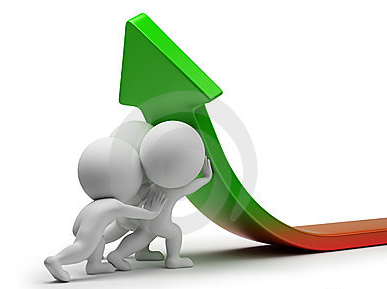 63
C5.2 % fratture femore operate entro 2 giorni dall'ammissione (Patto per la salute)
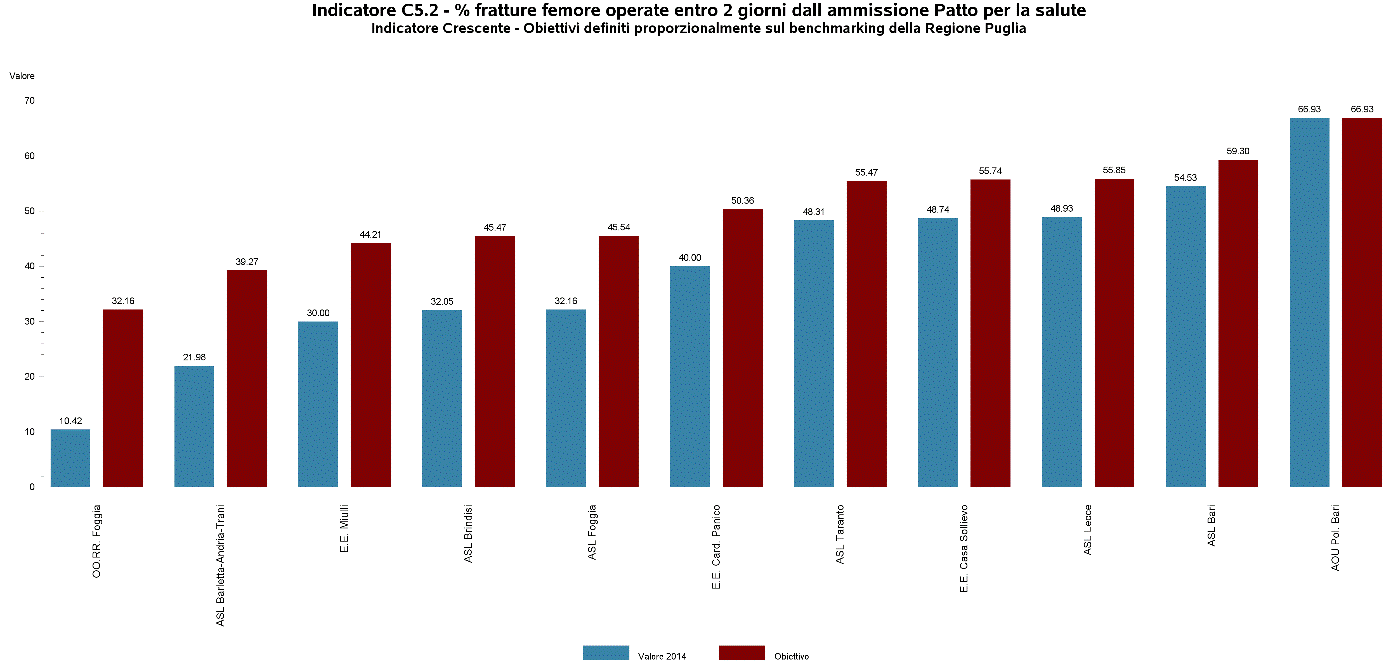 Obiettivi definiti proporzionalmente sul benchmarking della Regione Puglia
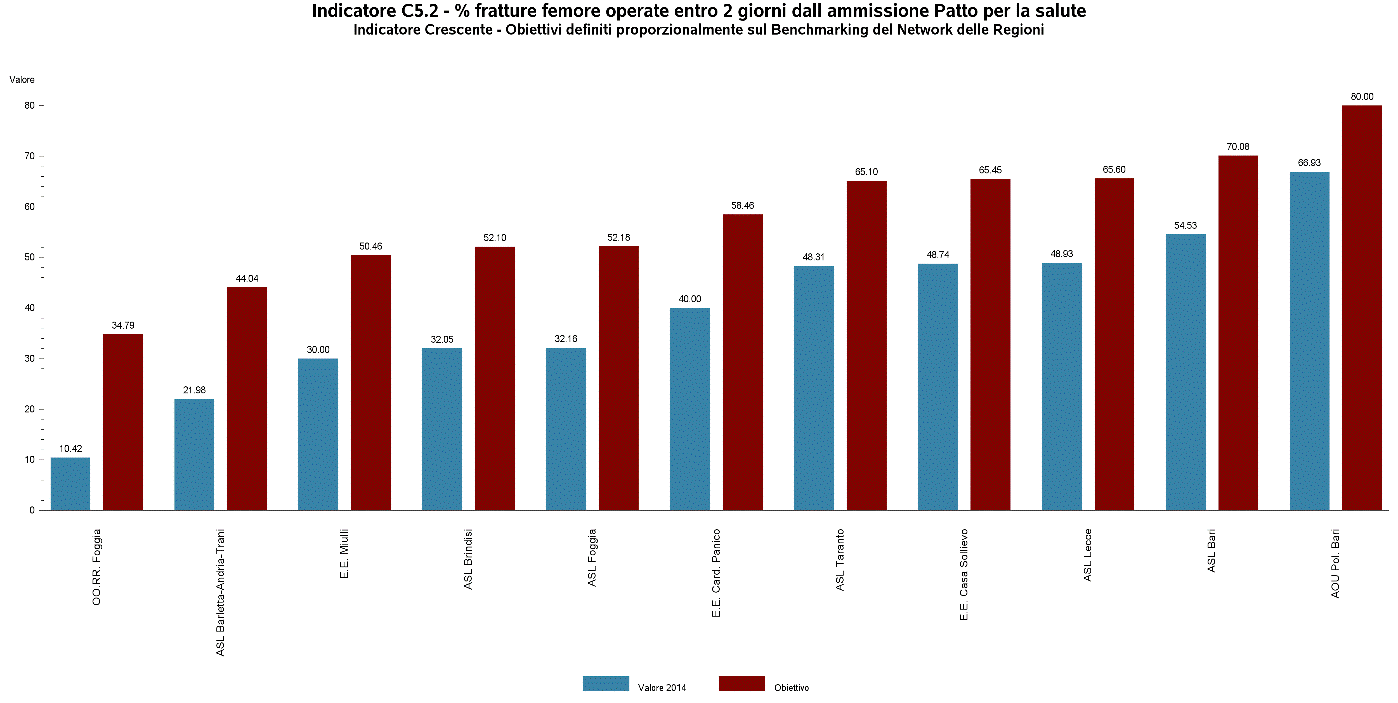 Obiettivi definiti proporzionalmente, sulla base del benchmarking del Network delle Regioni
64
D18 Percentuale dimissioni volontarie
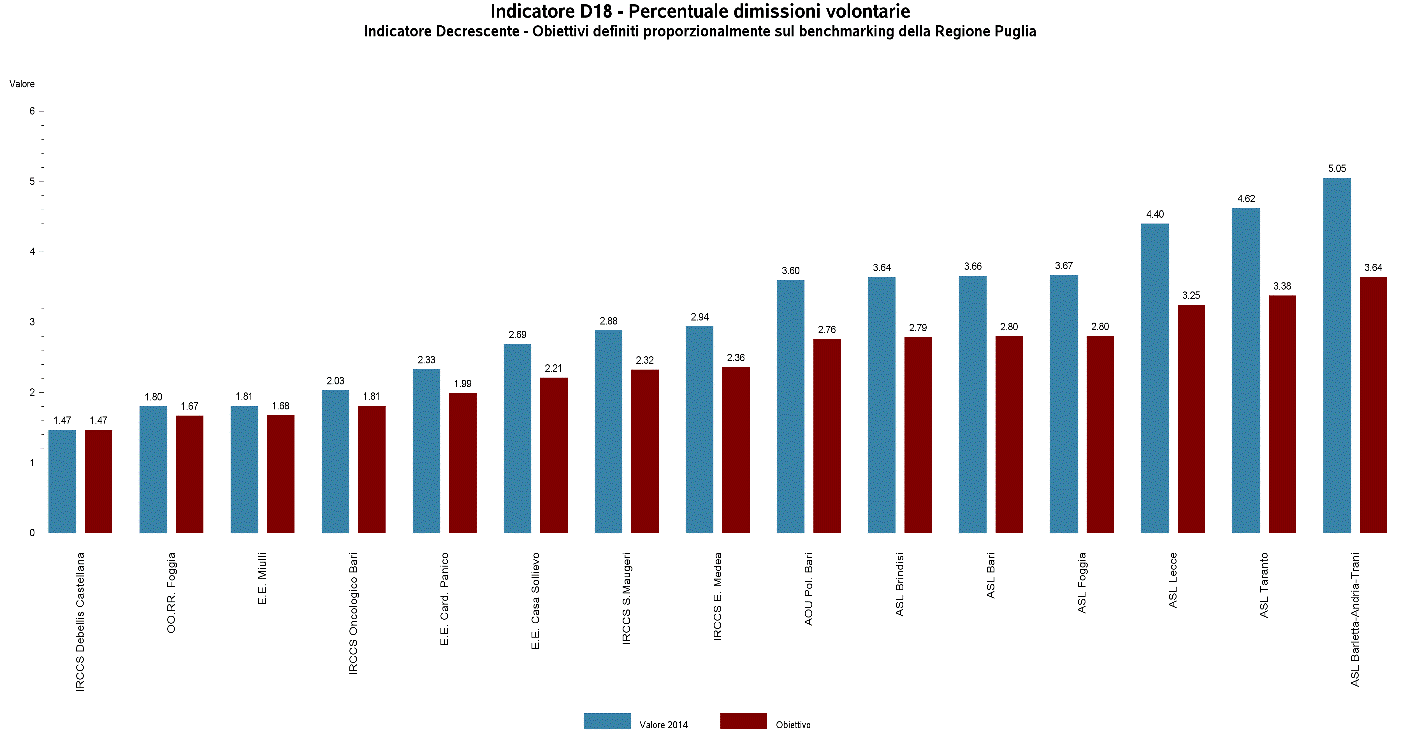 Obiettivi definiti proporzionalmente sul benchmarking della Regione Puglia
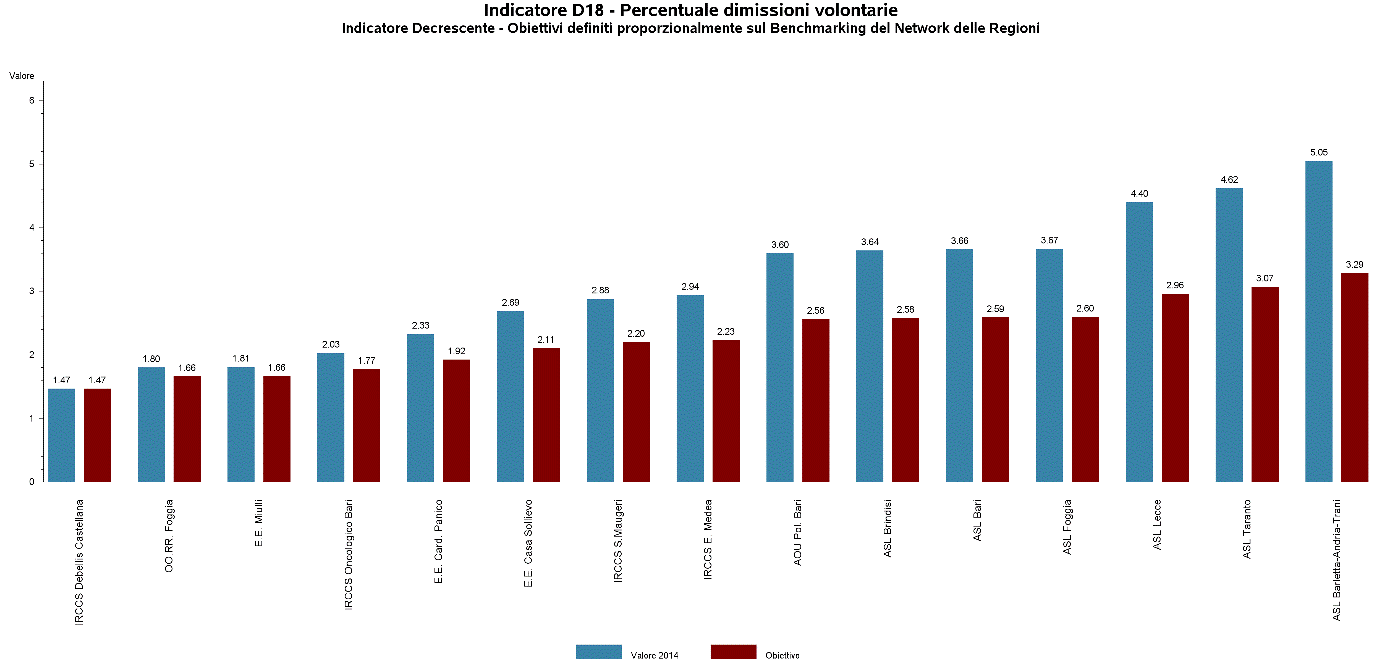 Obiettivi definiti proporzionalmente, sulla base del benchmarking del Network delle Regioni
65
D9 Abbandoni da Pronto Soccorso
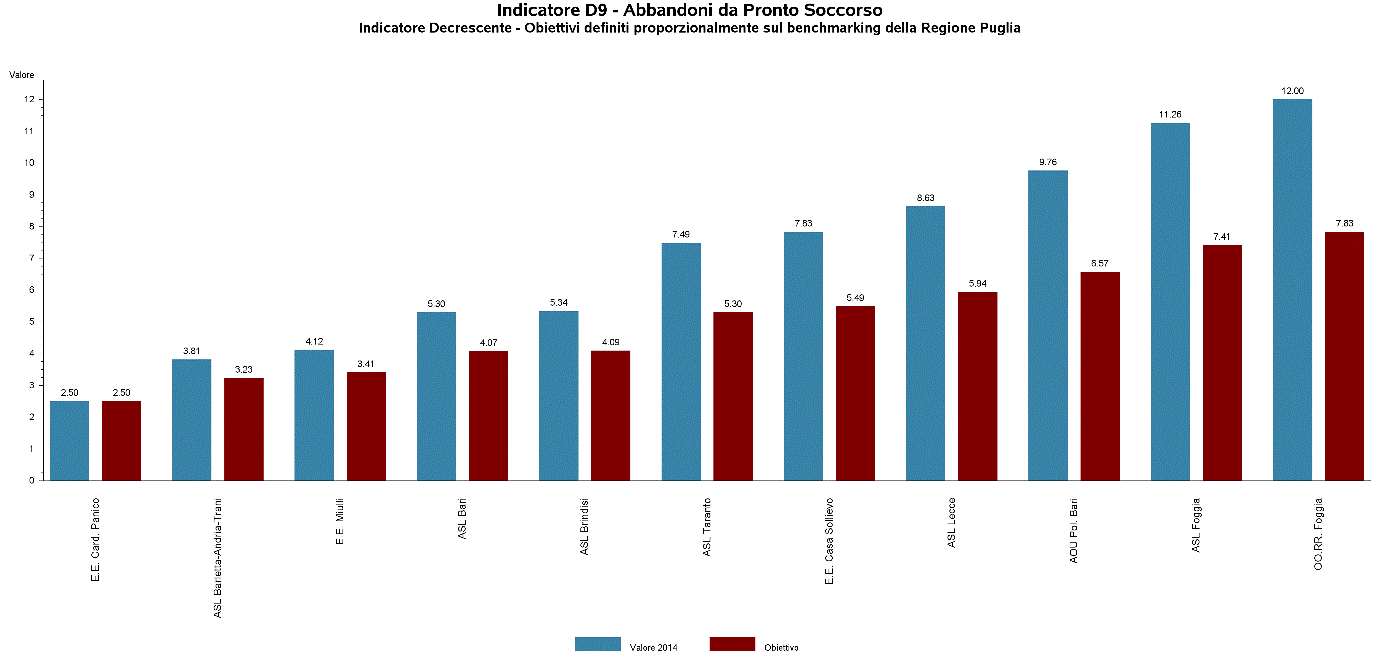 Obiettivi definiti proporzionalmente sul benchmarking della Regione Puglia
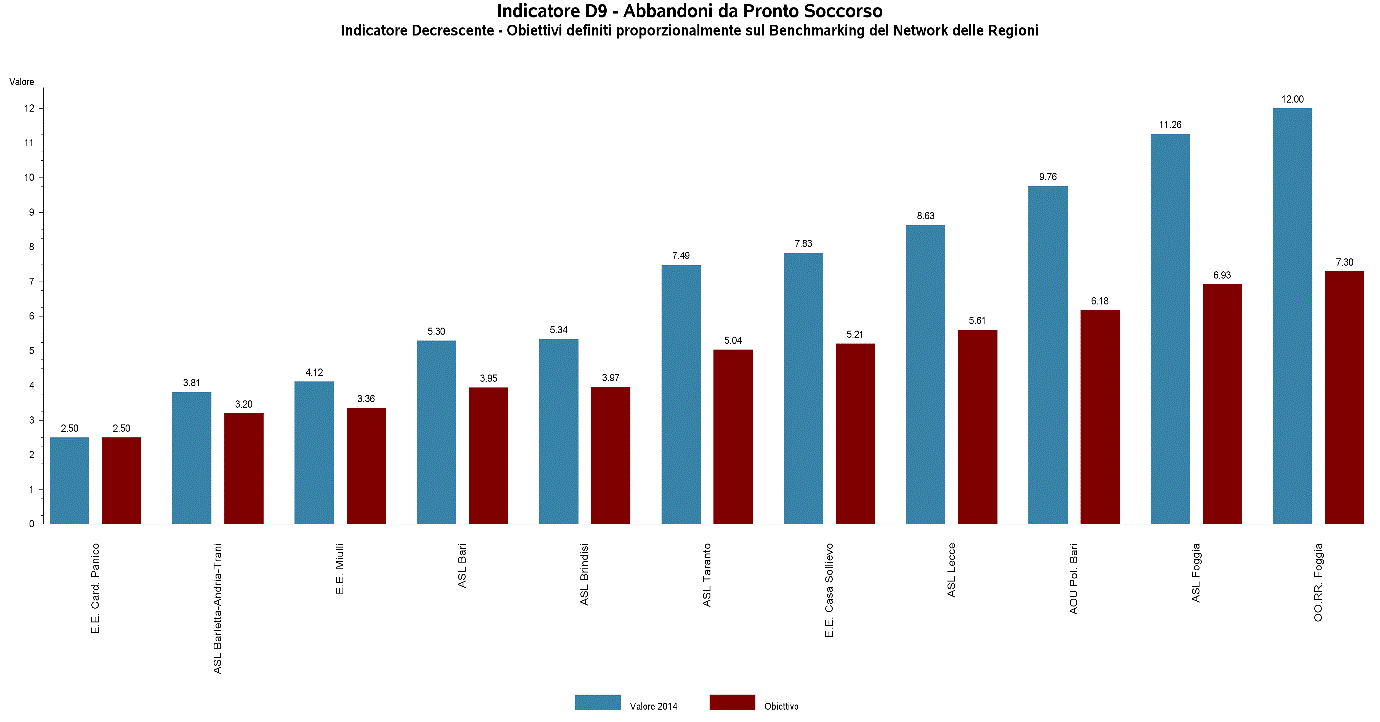 Obiettivi definiti proporzionalmente, sulla base del benchmarking del Network delle Regioni
66
C8a.13.2 Percentuale di ricoveri ripetuti entro 7 giorni per patologie psichiatriche
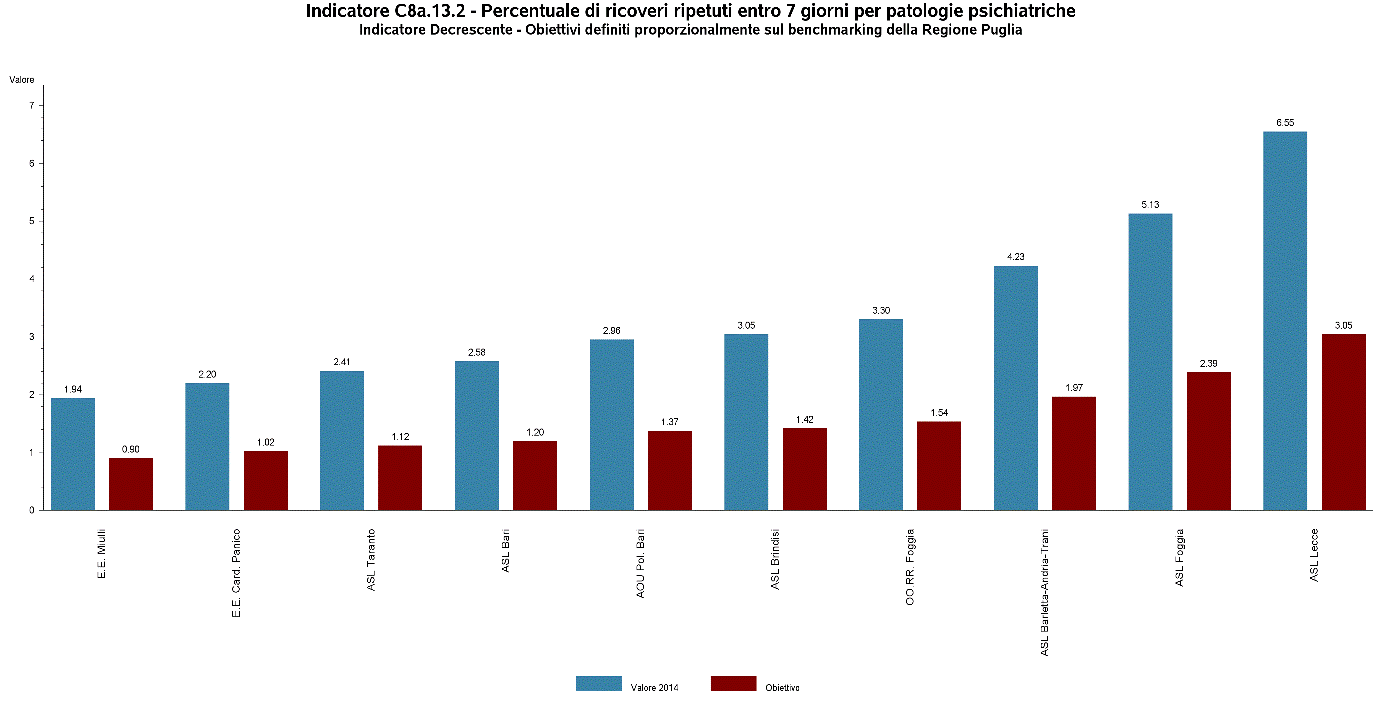 Obiettivi definiti proporzionalmente sul benchmarking della Regione Puglia
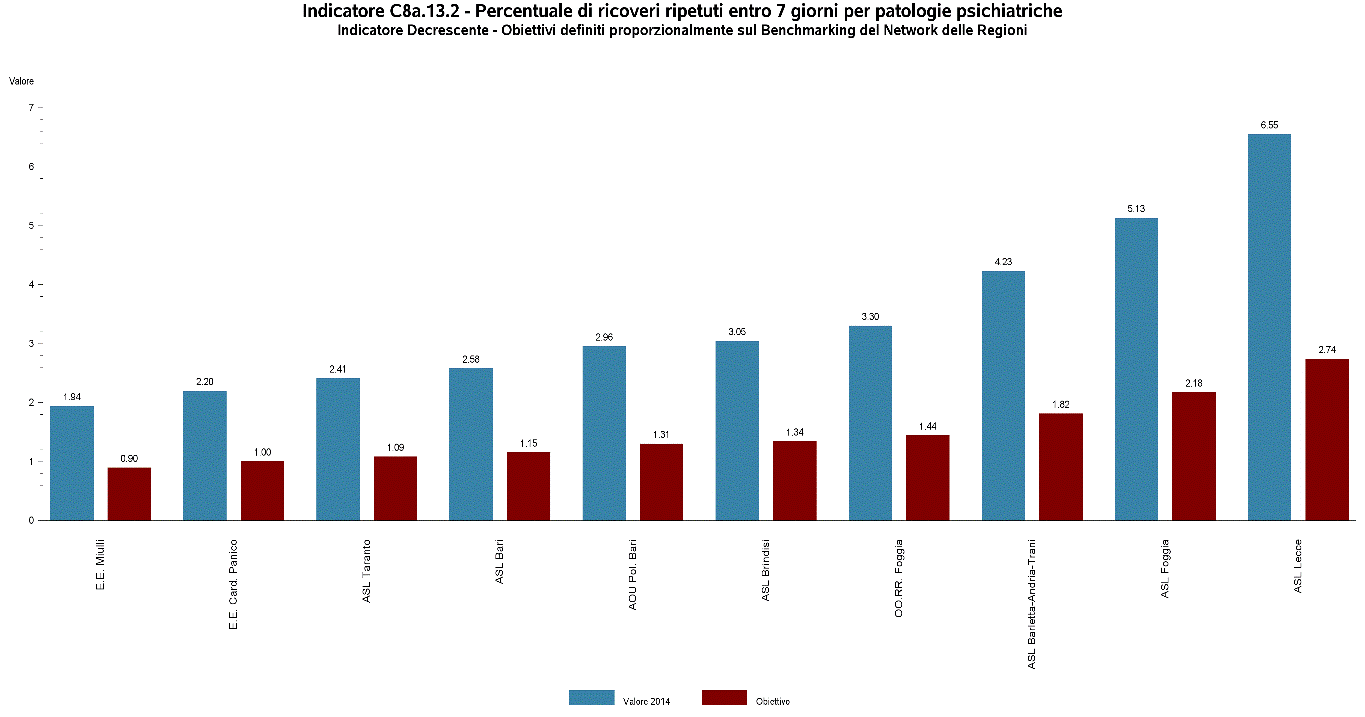 Obiettivi definiti proporzionalmente, sulla base del benchmarking del Network delle Regioni
67